Thứ ….ngày ….tháng   năm 2022
Tự nhiên và xã hội
BÀI  10
HOẠT ĐỘNG SẢN XUẤT 
THỦ CÔNG VÀ CÔNG NGHIỆP
 ( 3 TIẾT )
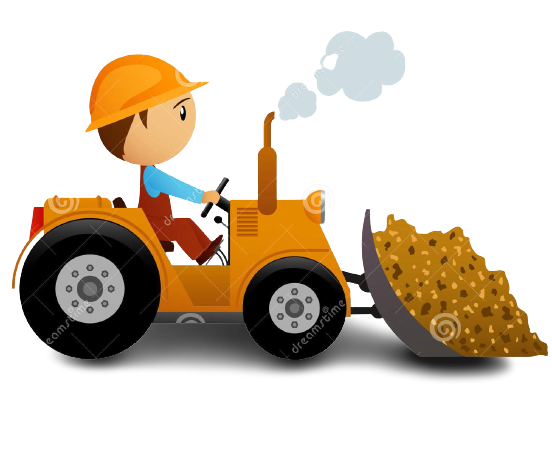 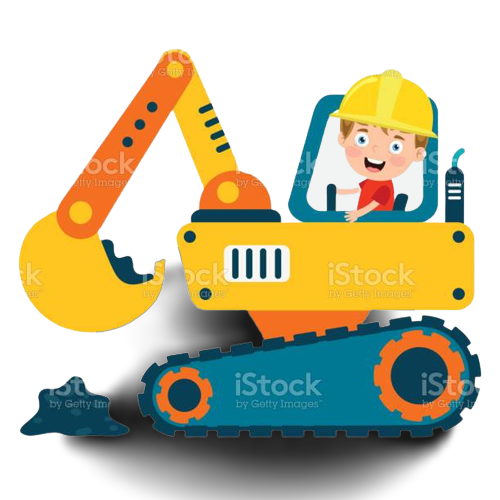 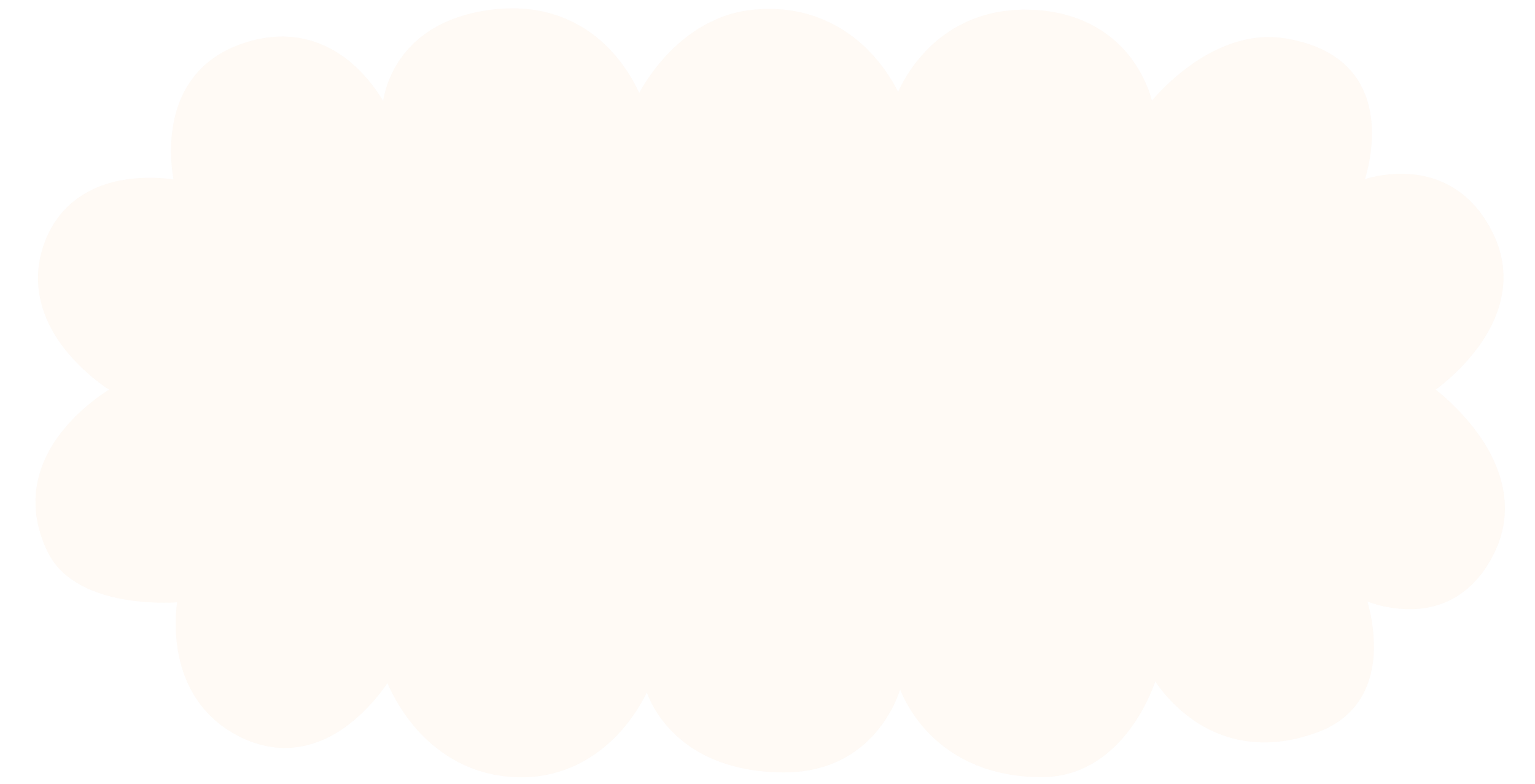 Tiết 1
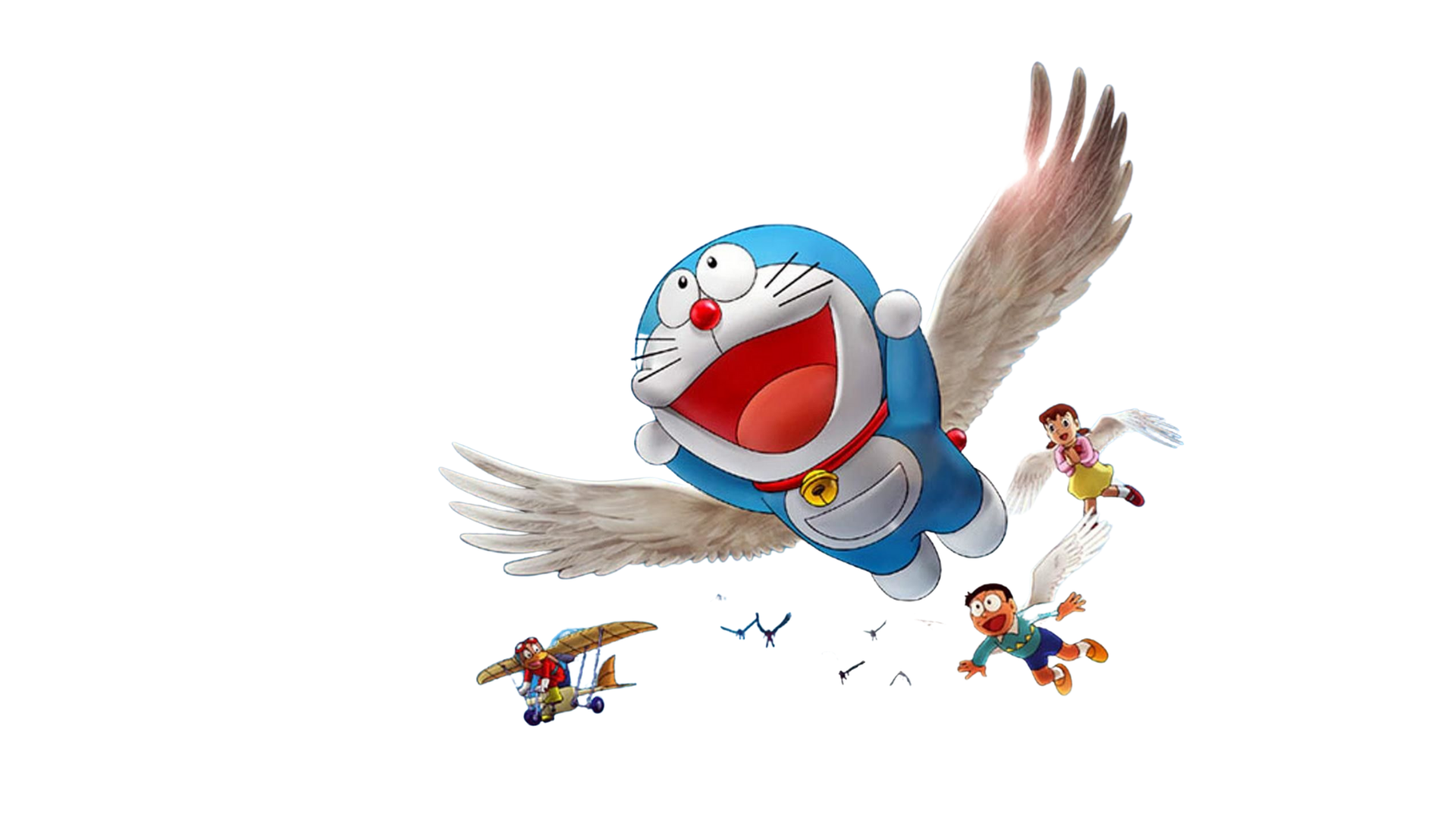 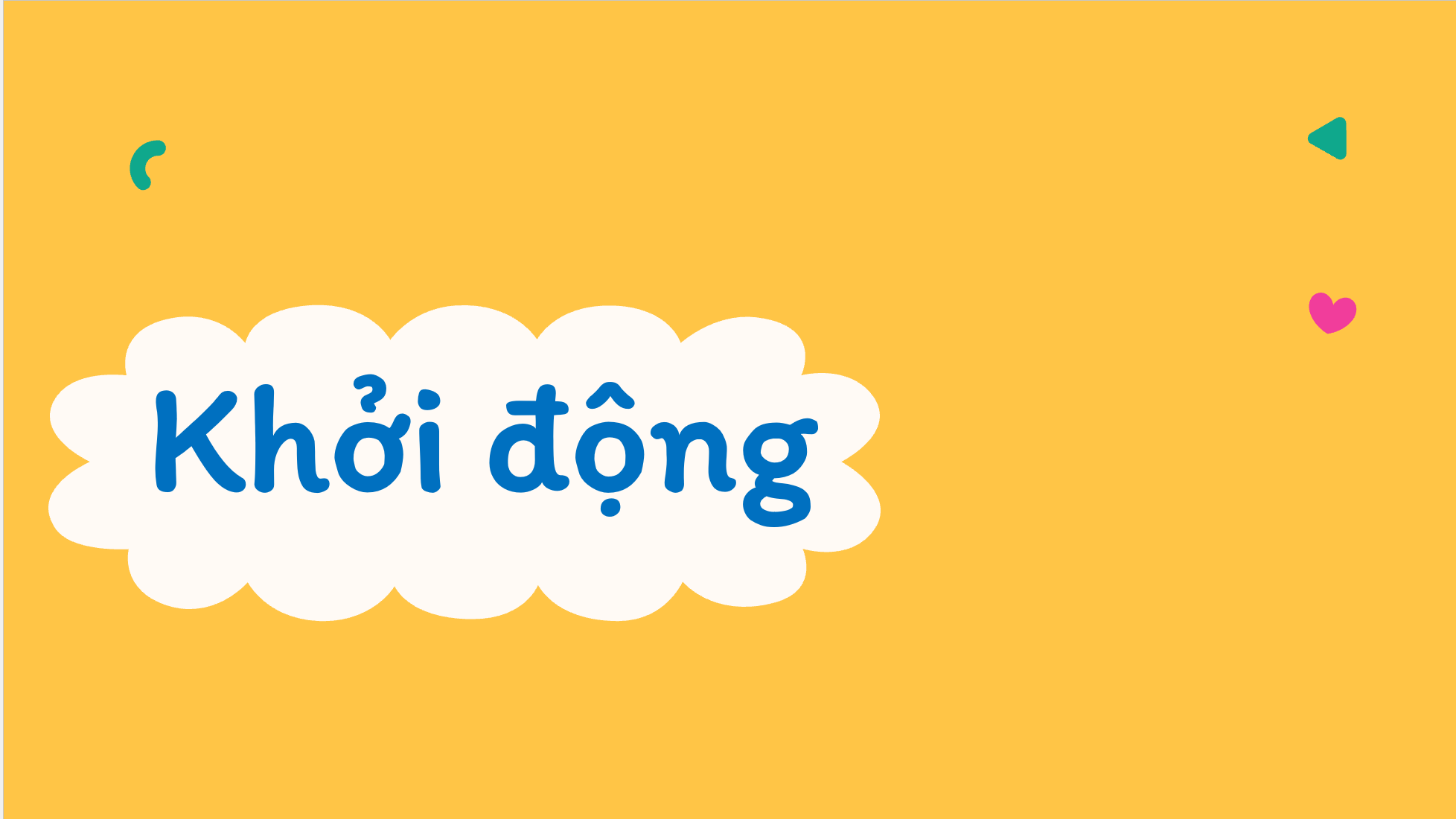 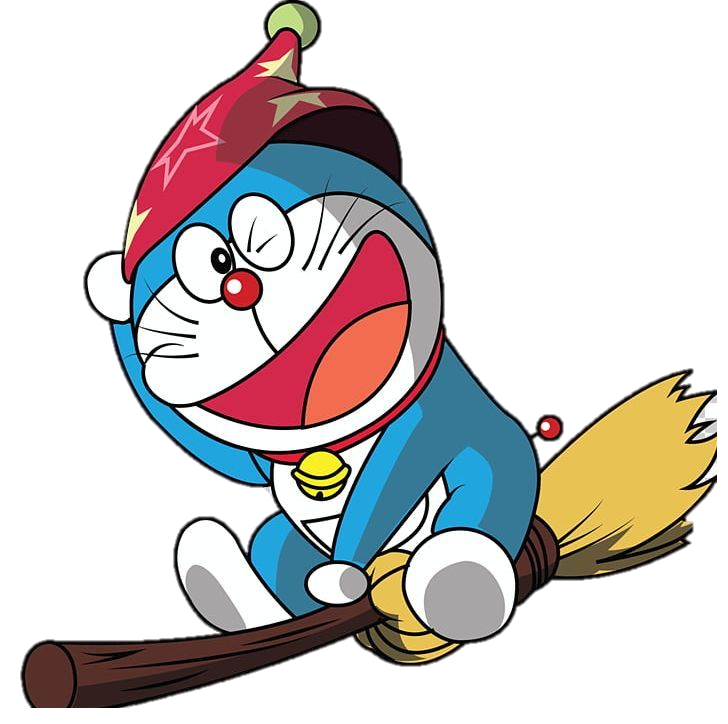 [Speaker Notes: GV giới thiệu bạn Đoremon đến VN để du lịch, và bạn ấy sẽ là người bạn của các em trong tiết học hôm nay.]
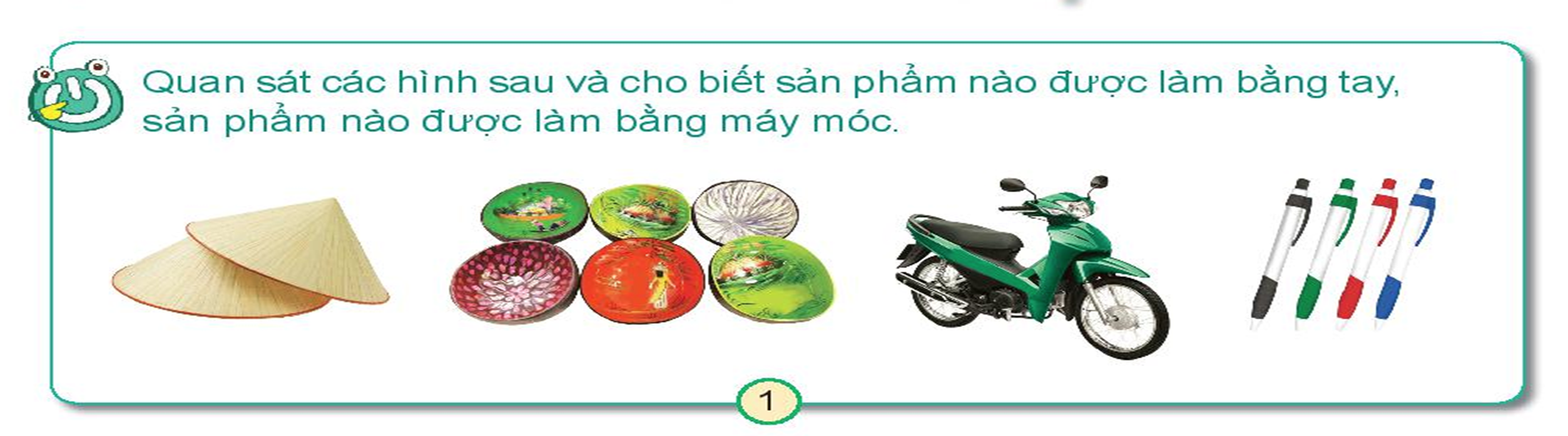 Quan sát tranh và nêu tên các sản phẩm có trong hình ?
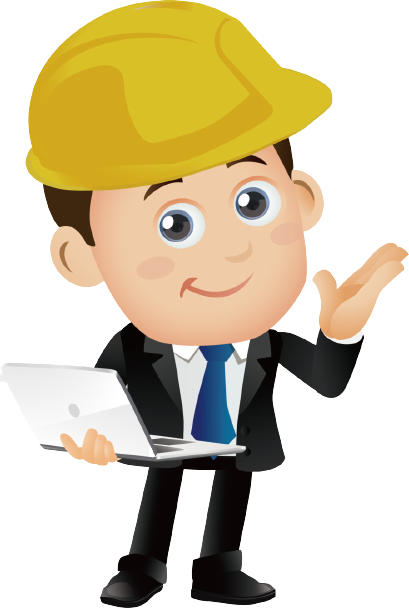 Sản phẩm được làm bằng tay: 
-  Sản phẩm được làm bằng máy móc :
nón lá, tranh vẽ.
xe máy, bút bi.
1. Nói tên hoạt động sản xuất thủ công trong các hình sau. Sản phẩm của các hoạt động đó là gì?
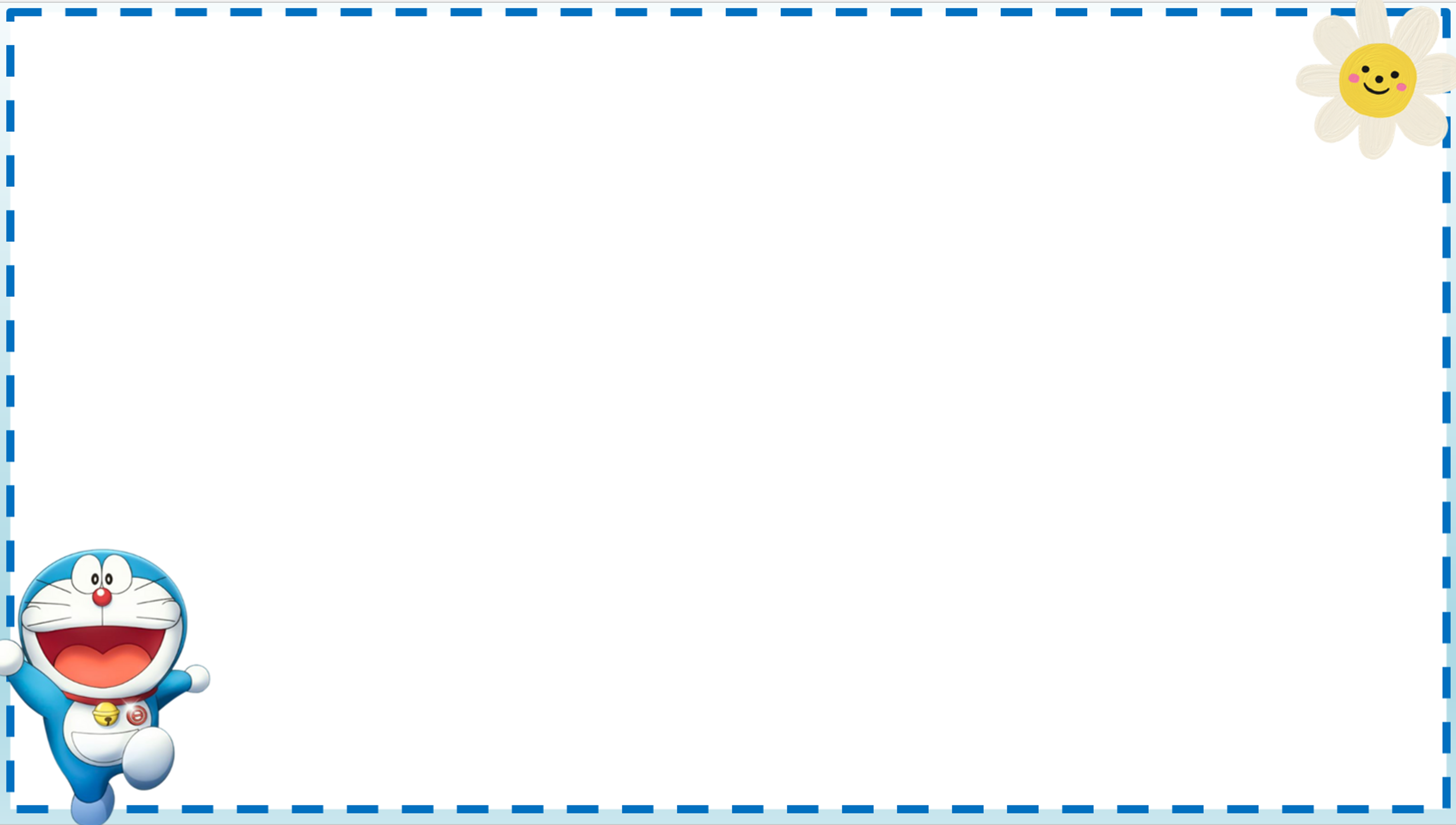 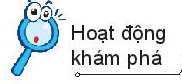 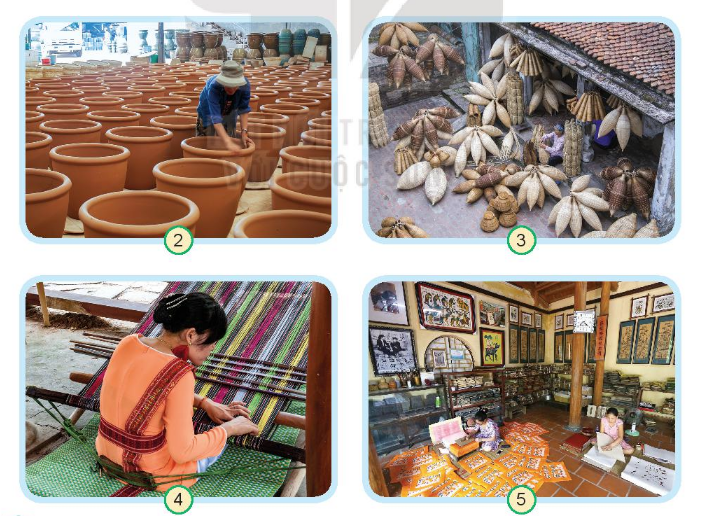 Làm việc cặp đôi
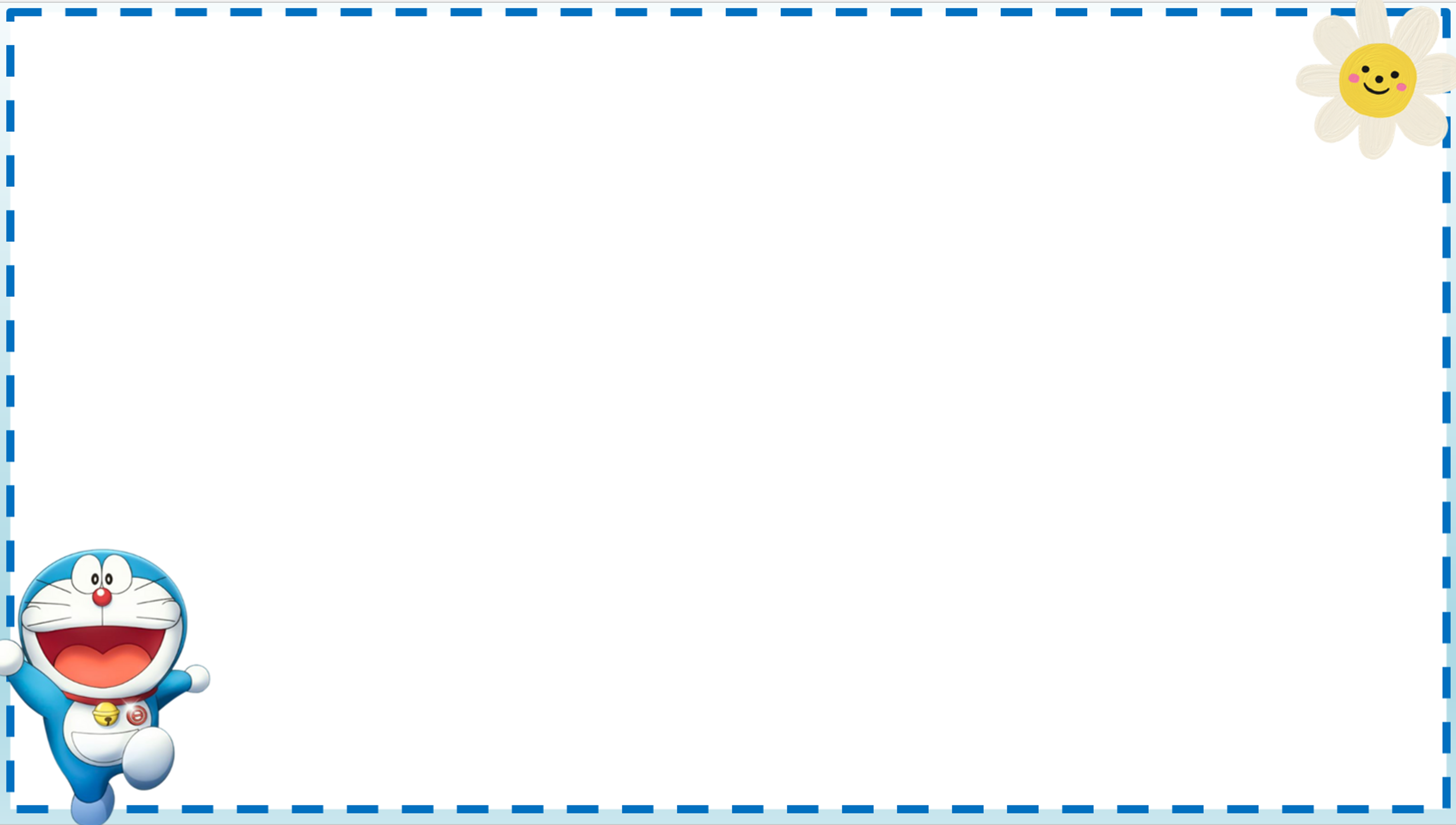 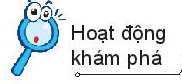 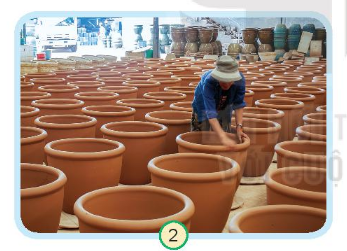 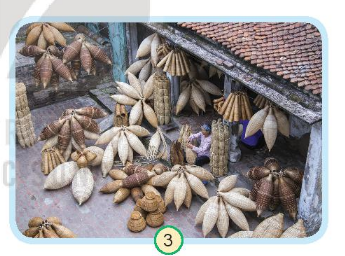 Hình 2: Làm gốm sứ
          Sản phẩm : Đồ gốm, sứ
Hình 3: Làm mây tre đan
             Sản phẩm : Các đồ dùng, 
              đồ trang trí từ mây, tre
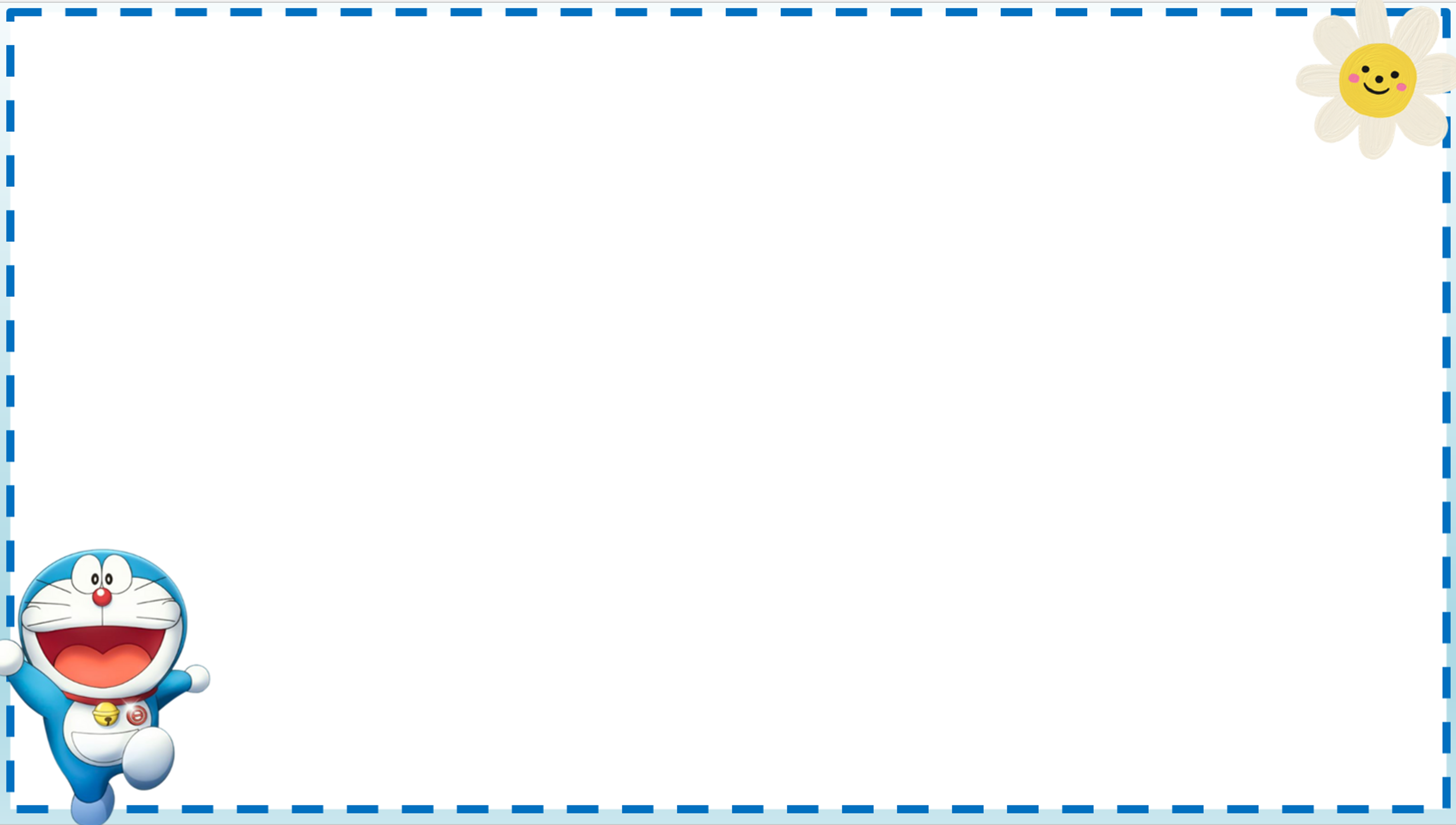 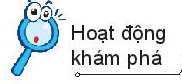 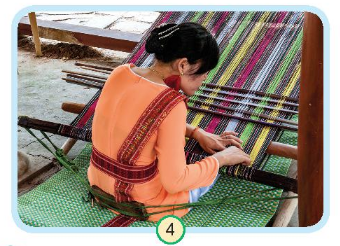 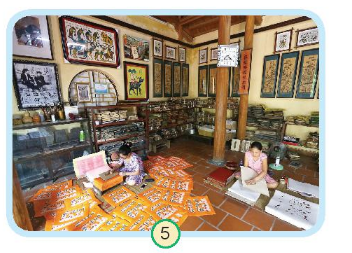 Hình 4: Dệt vải thổ cẩm
     Sản phẩm : Vải thổ cẩm
Hình 5: Làm tranh Đông Hồ
  Sản phẩm : Tranh Đông Hồ thủ công
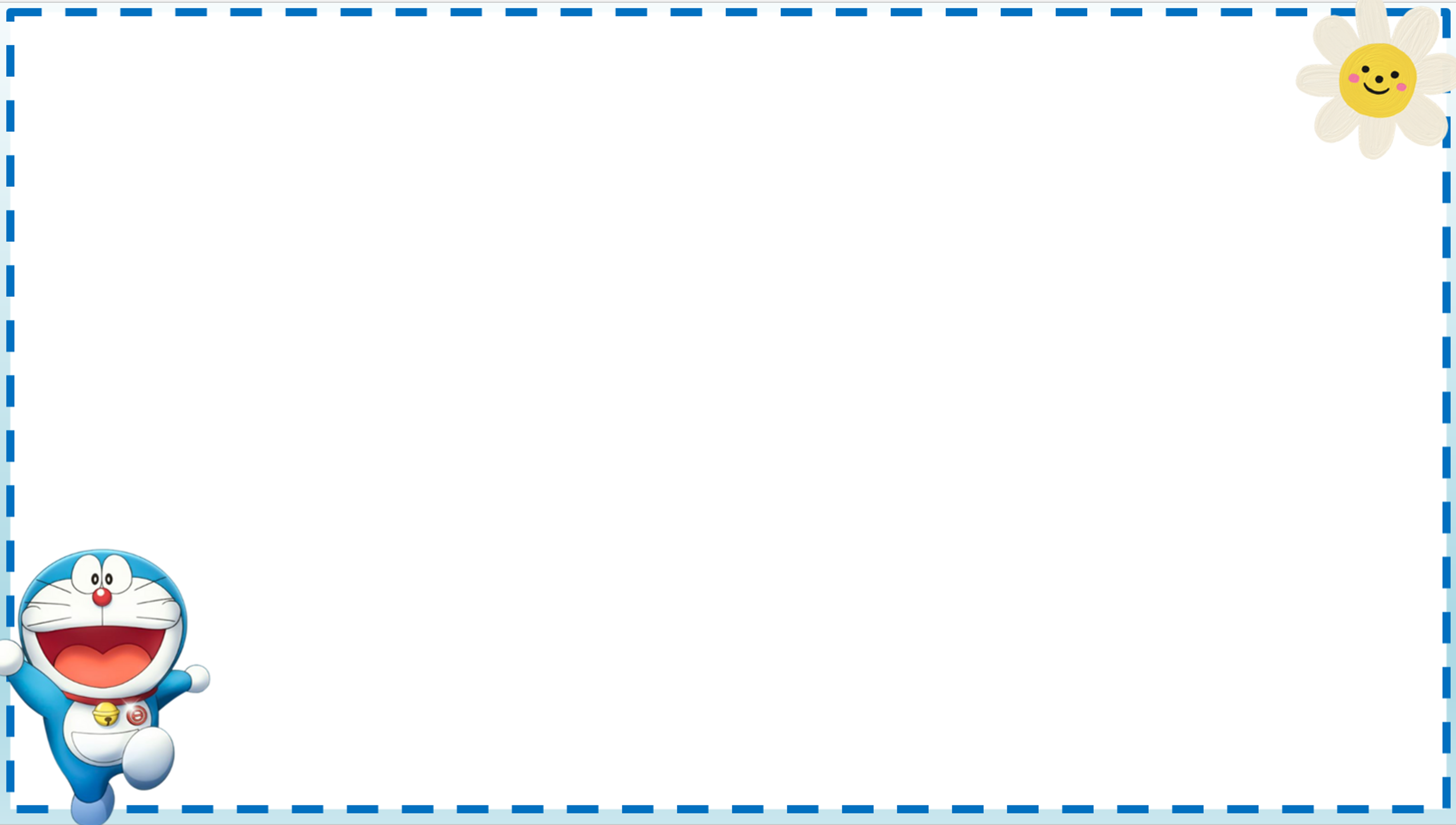 2. Quan sát các hình sau và nêu ích lợi của hoạt động sản xuất thủ công .
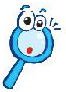 Hoạt động sản xuất thủ công làm ra các sản phẩm để phục vụ cho đời sống, sinh hoạt của con người như  dùng trong sinh hoạt ( nấu nướng,mặc, trang trí,…, ngoài ra còn đem bán để mang lại lợi ích kinh tế.
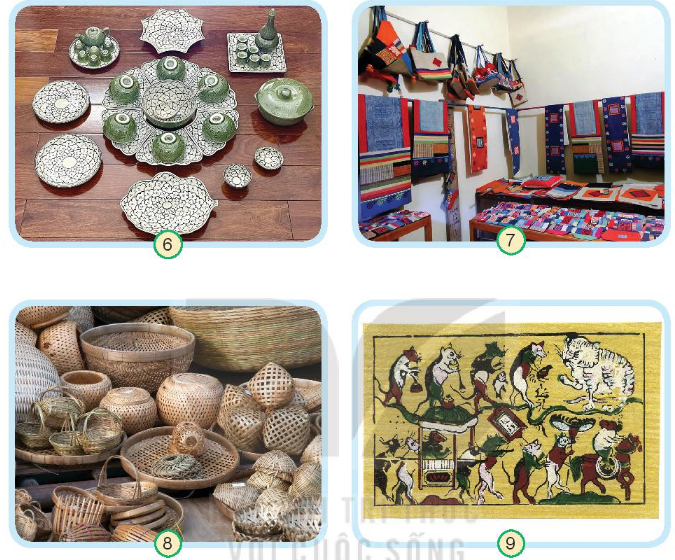 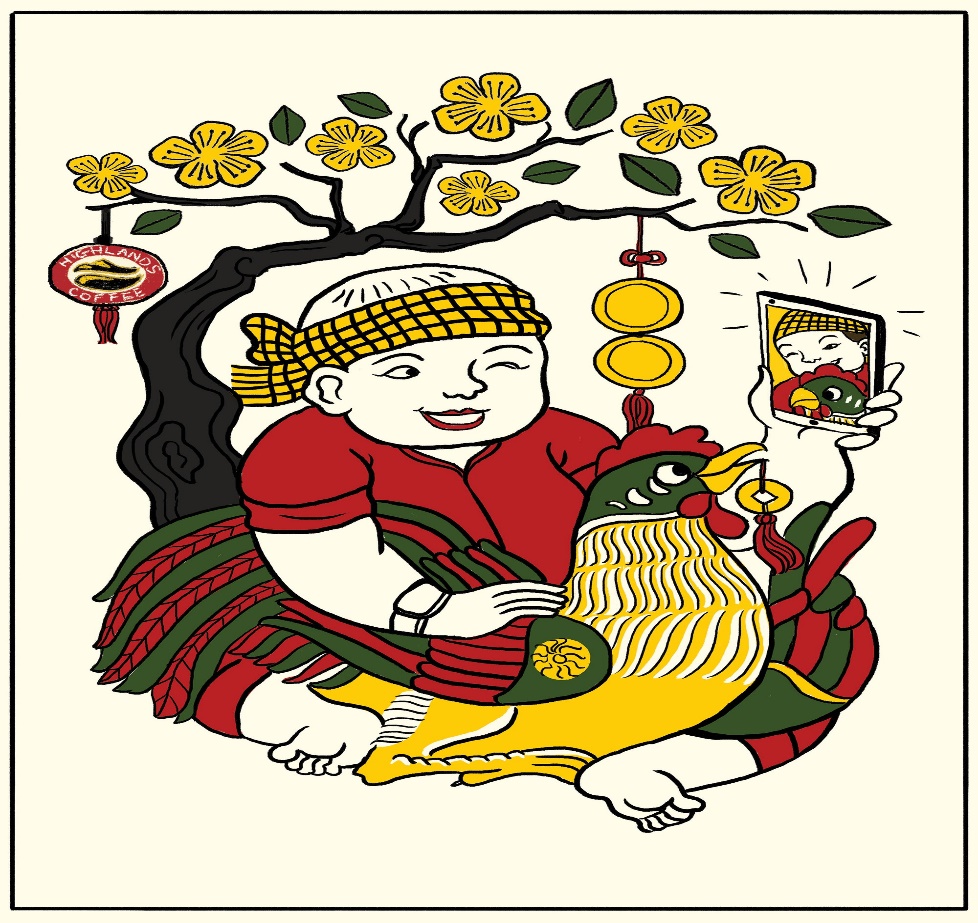 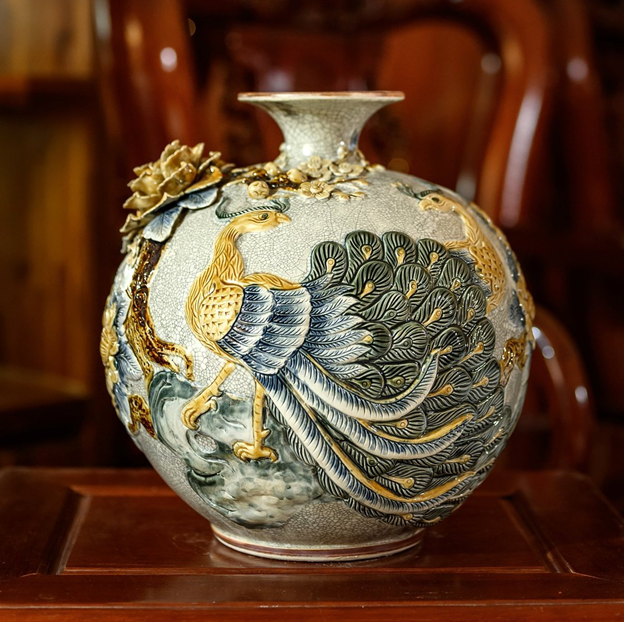 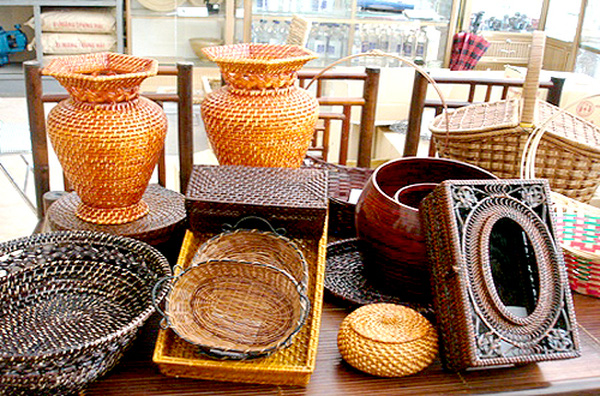 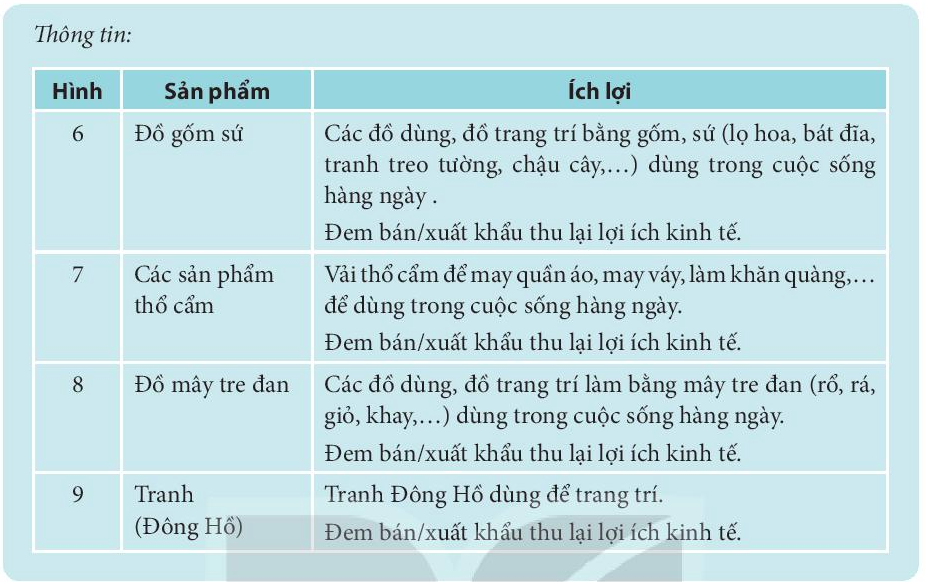 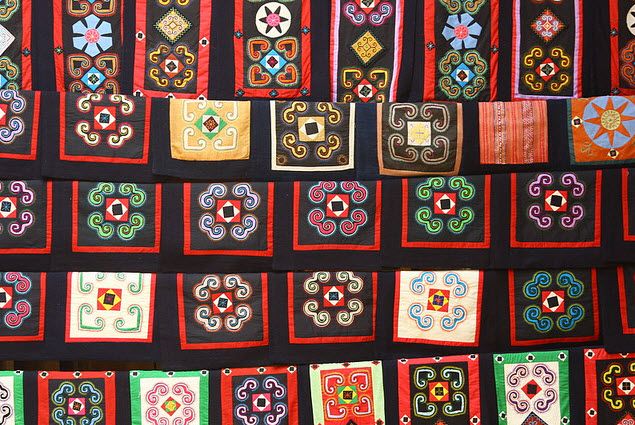 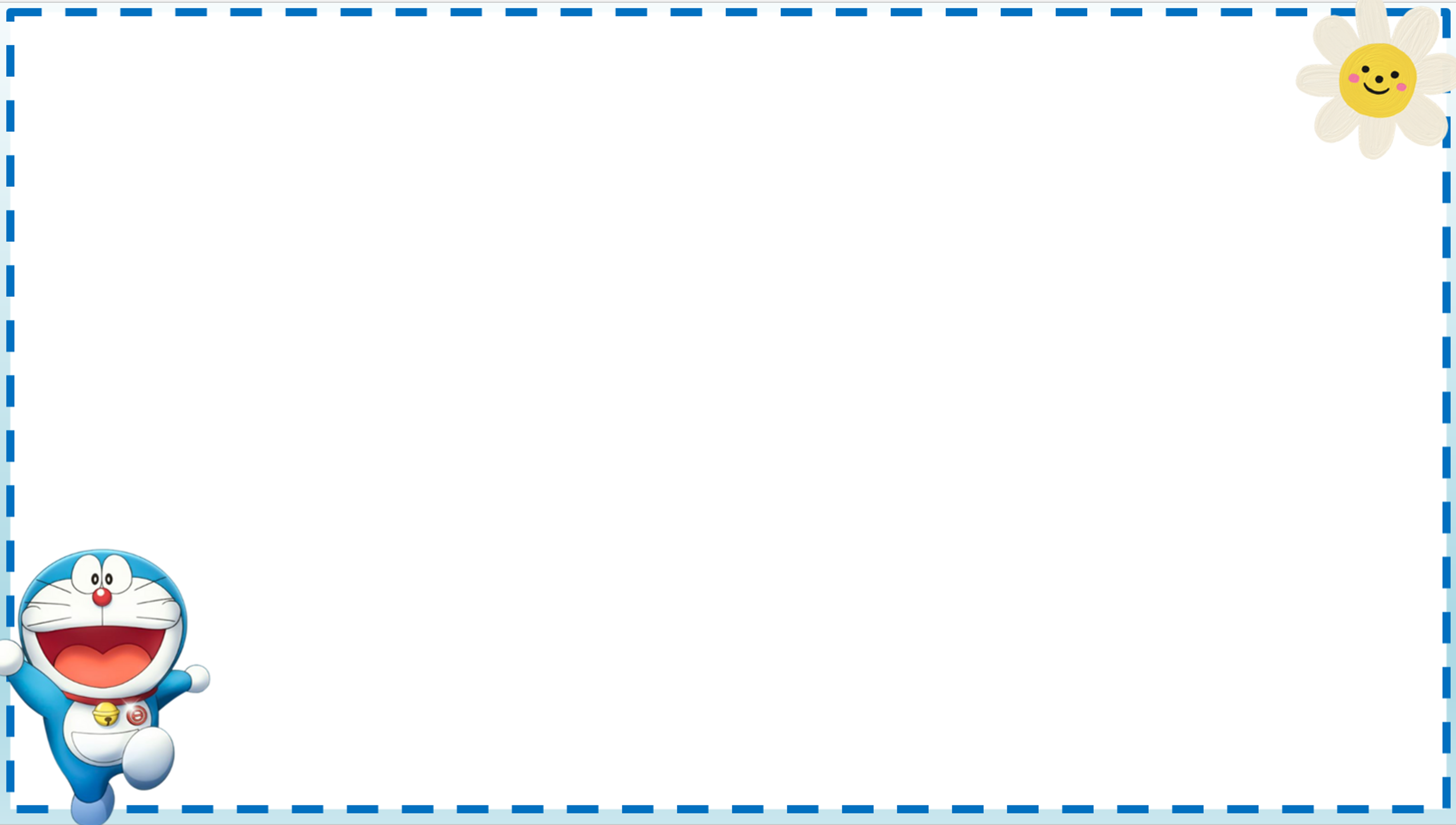 3. Kể tên một số hoạt động sản xuất thủ công khác mà em biết. Nói tên sản phẩm của các hoạt động sản xuất đó.
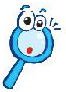 * Một số hoạt động sản xuất thủ công khác:
       1. Dệt lụa: quần áo, vải vóc
       2. Khảm trai: các bức tượng.
       3. Điêu khắc đá.
       4. Đan nón.
       5. Dệt thổ cẩm
       6. Vẽ tranh dân gian sơn mài.
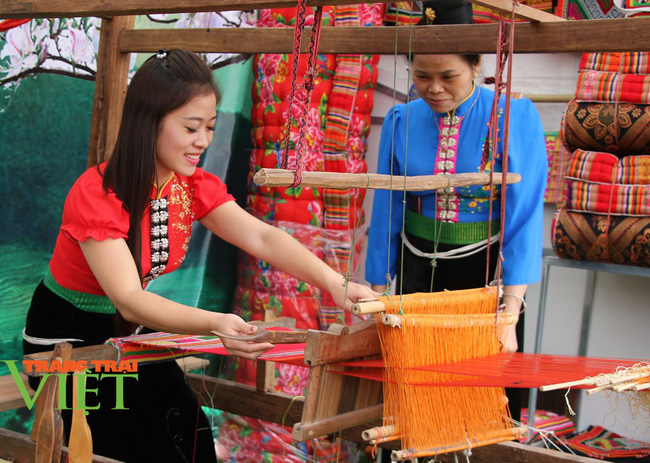 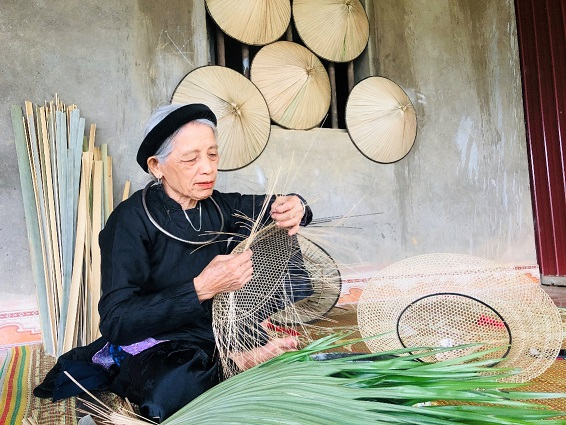 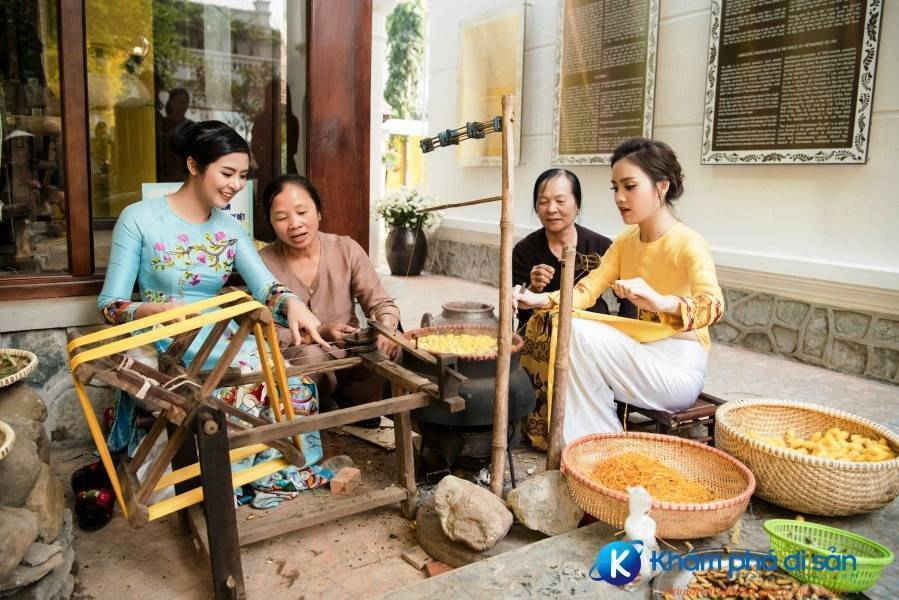 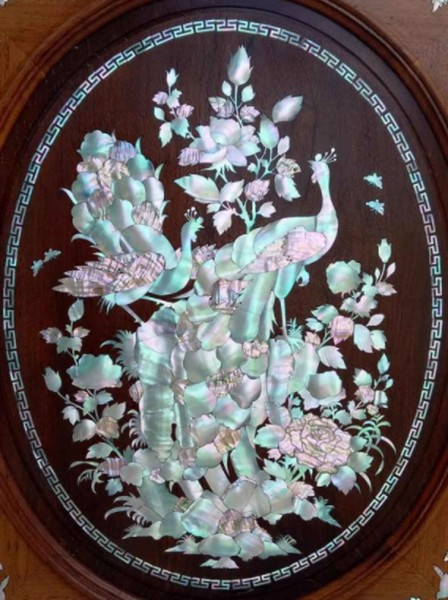 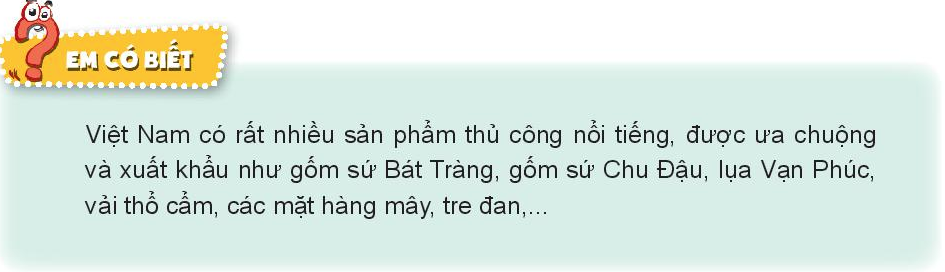 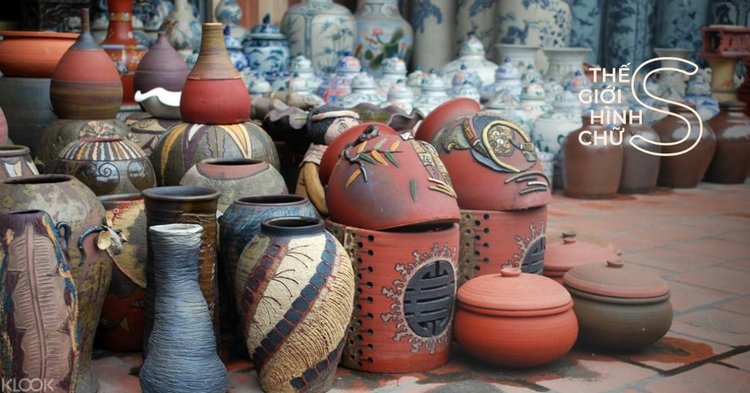 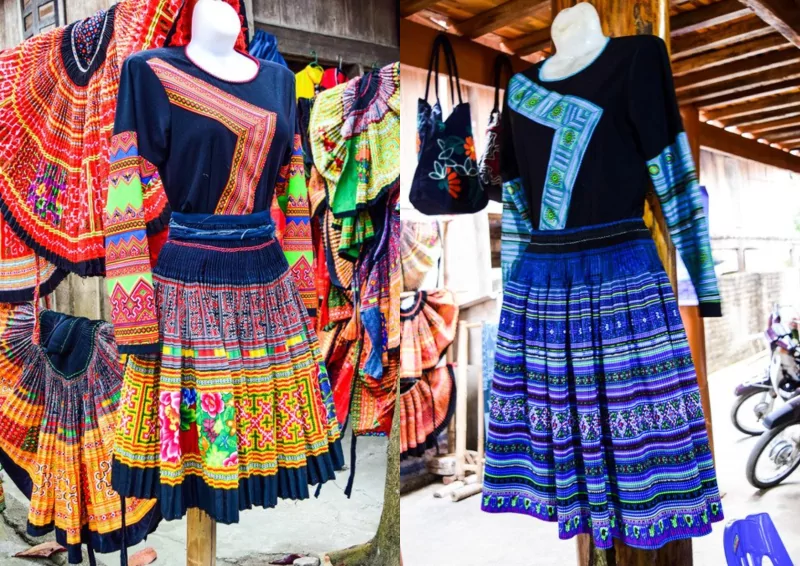 Việt Nam có rất nhiều sản phẩm thủ công nổi tiếng, được ưu chuông và xuất khẩu như gốm sứ Bát Tràng, gốm sứ Chu Đậu, lụa Vạn Phúc, vải thổ cẩm, các mặt hang mây, tre đan,…
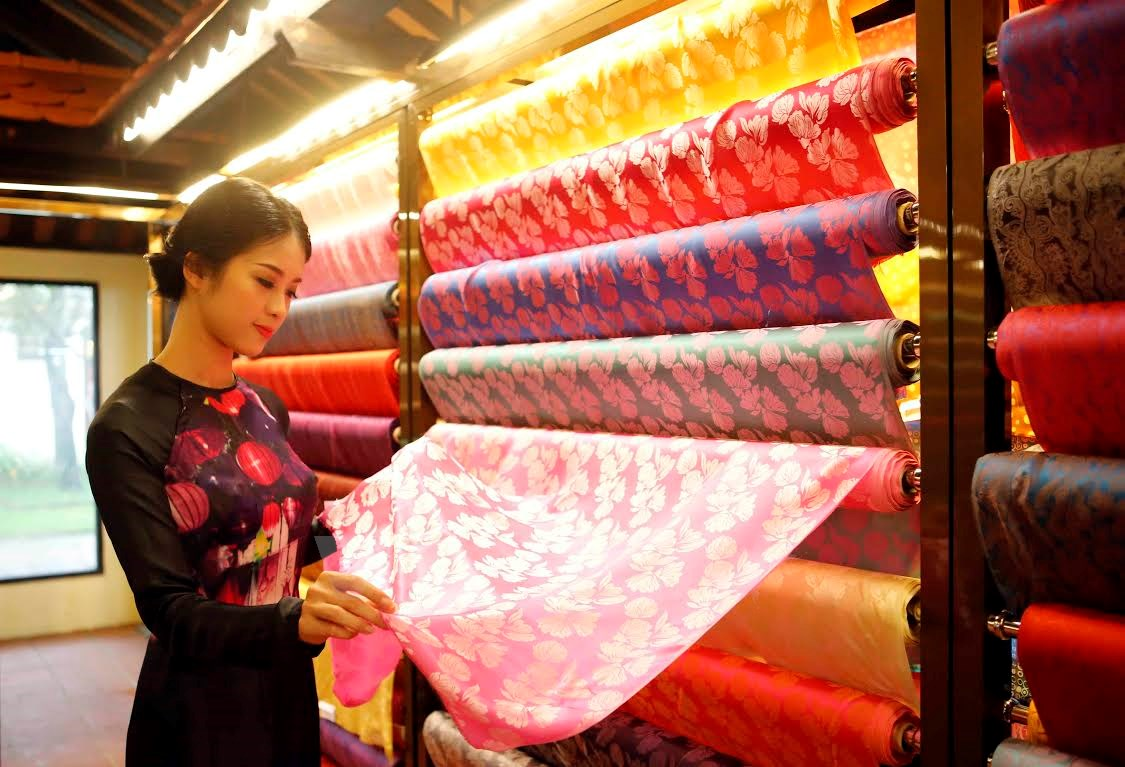 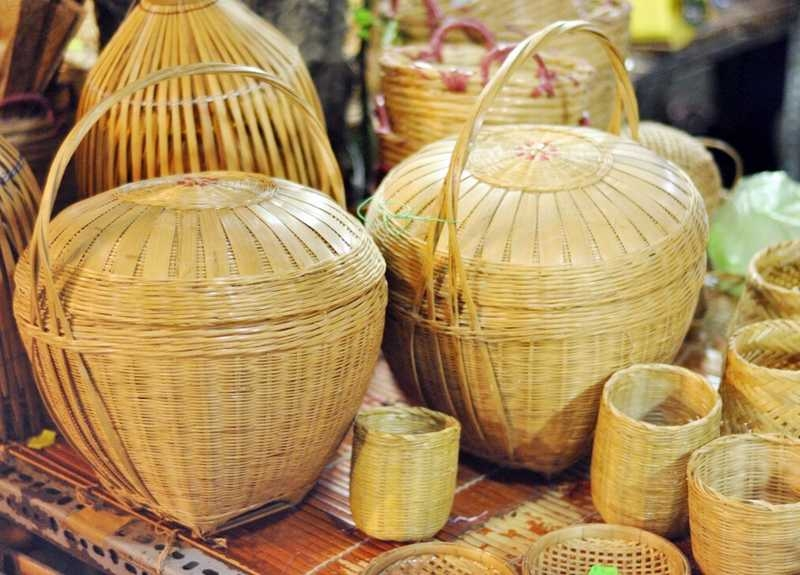 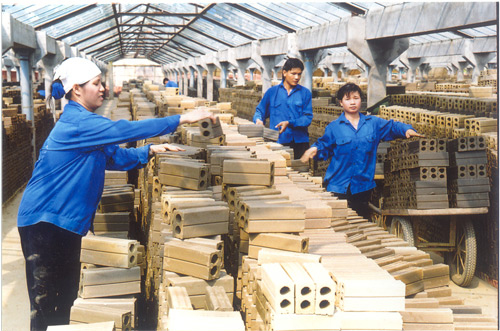 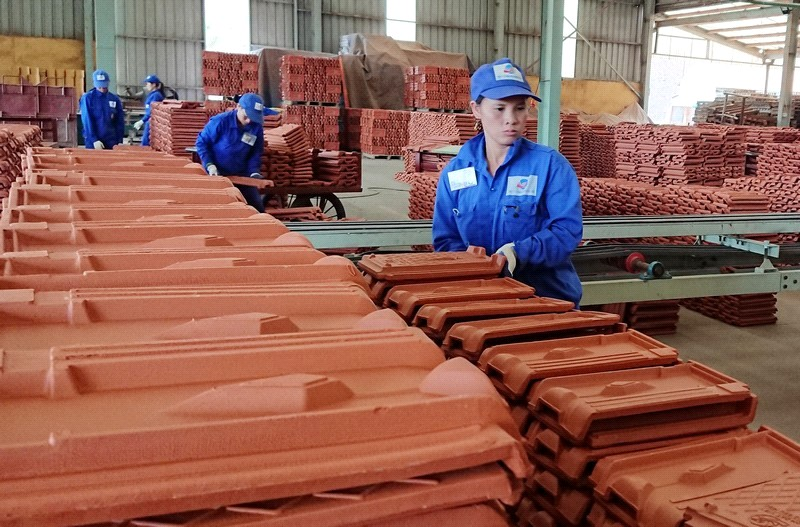 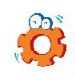 1. Kể tên một số hoạt động sản xuất thủ công ở địa phương em. Nêu tên sản phẩm và ích lợi của hoạt động sản xuất đó
Một số hoạt động ở địa phương em như : làm gốm, làm gạch, ngói,....
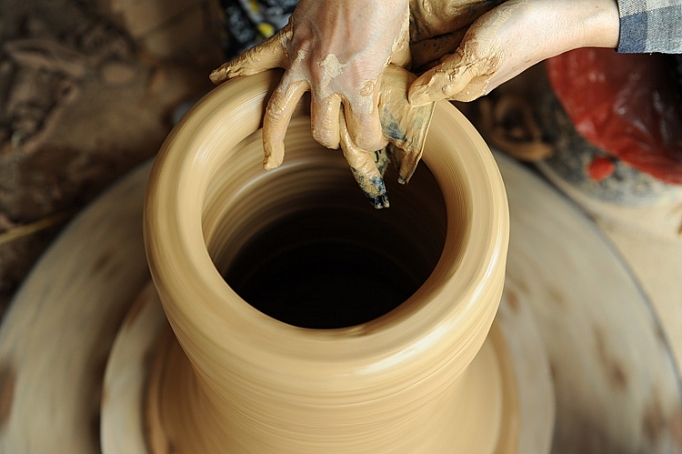 - Các sản phẩm của hoạt động sản xuất đó là: bình gốm, lọ hoa bằng gốm,gạch, ngói...
 Ích lợi của các hoạt động sản xuất đó: Cung cấp đồ dung, vật liệu phục vụ cho đời sống của mọi người.
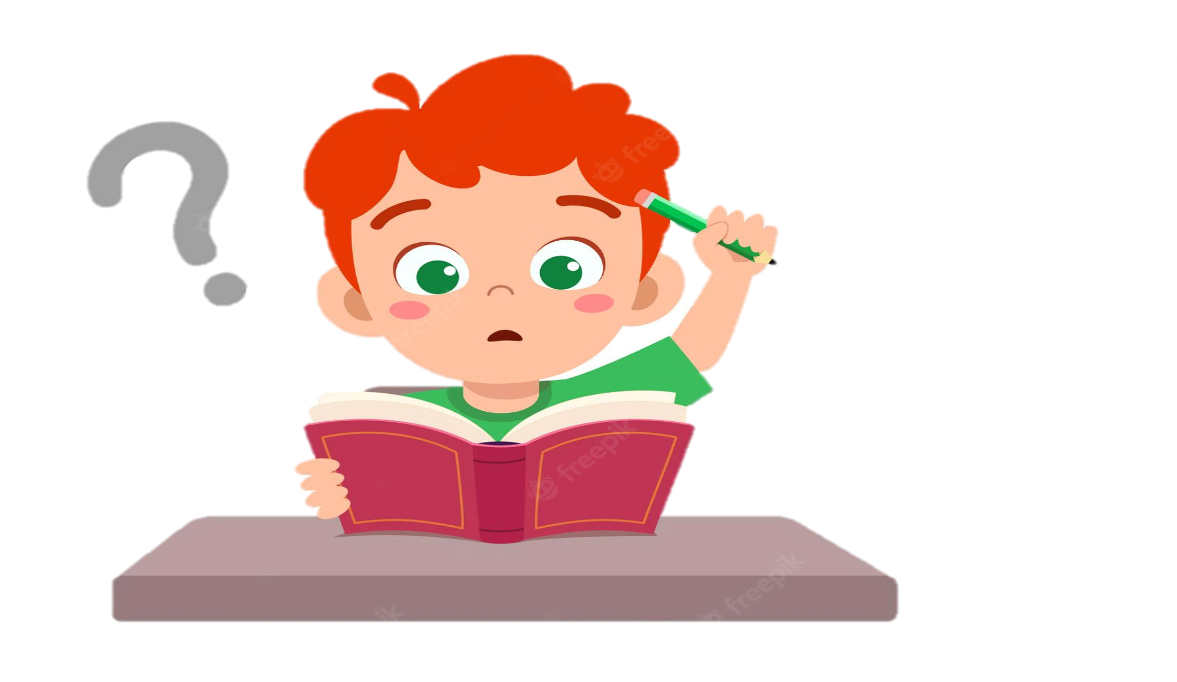 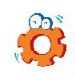 2. Chúng ta nên làm gì để tiêu dùng tiết kiệm, bảo vệ môi trường trong các tình huống sau? Vì sao?
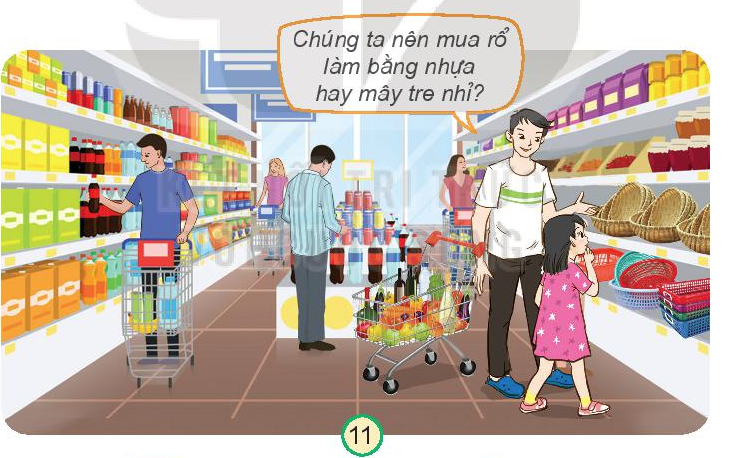 Hình 11: Chúng ta nên mua rổ làm bằng mây tre. Vì chúng được làm từ thiên nhiên nên rất thân thiện với môi trường
Nếu là em, em sẽ làm gì để tiêu dùng tiết kiệm và bảo vệ môi trường?
Mọi người trong hình đang ở đâu và làm gì ?
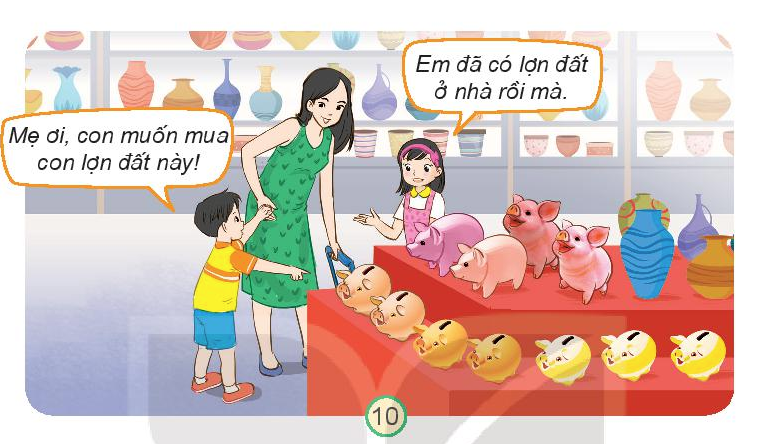 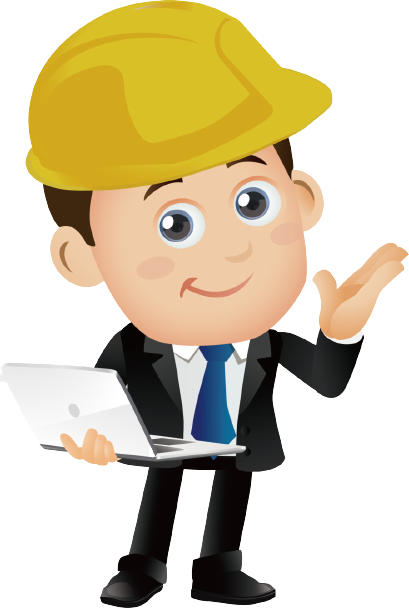 Hình 10: Không mua quá nhiều sản phẩm giống nhau vì sẽ gây lãng phí tiền bạc.
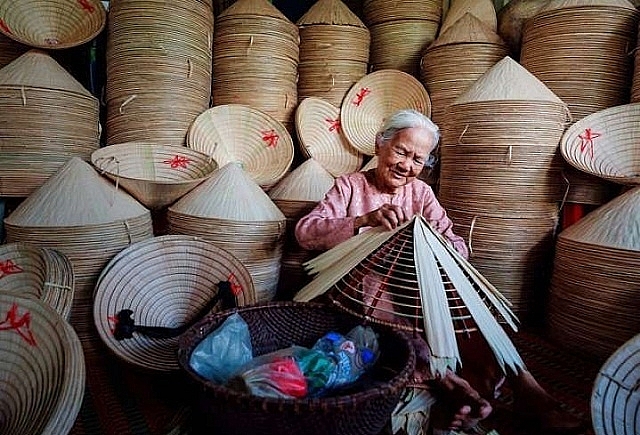 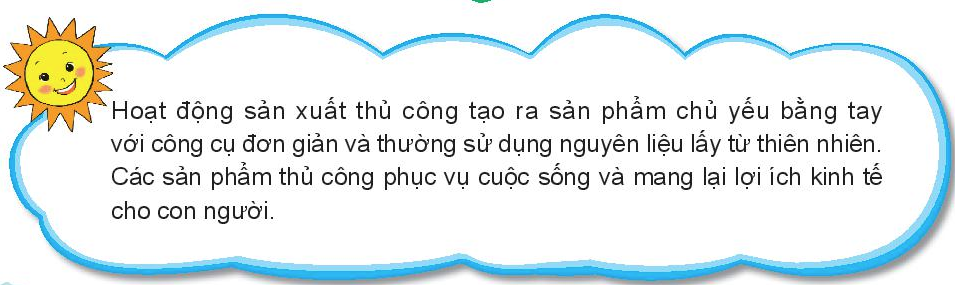 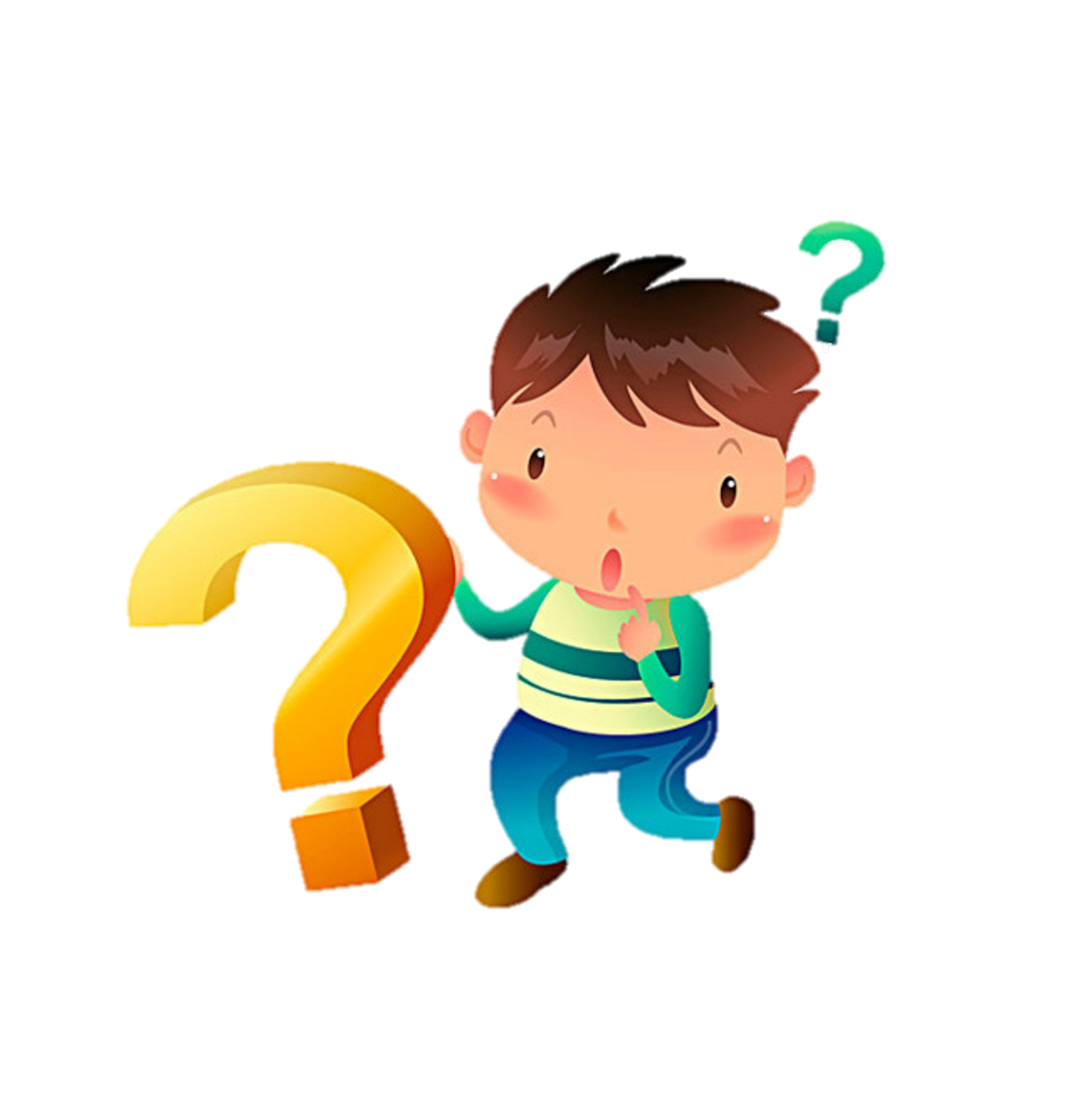 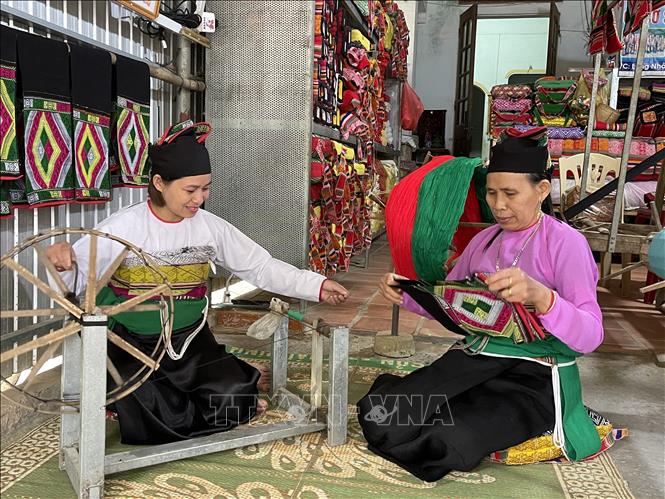 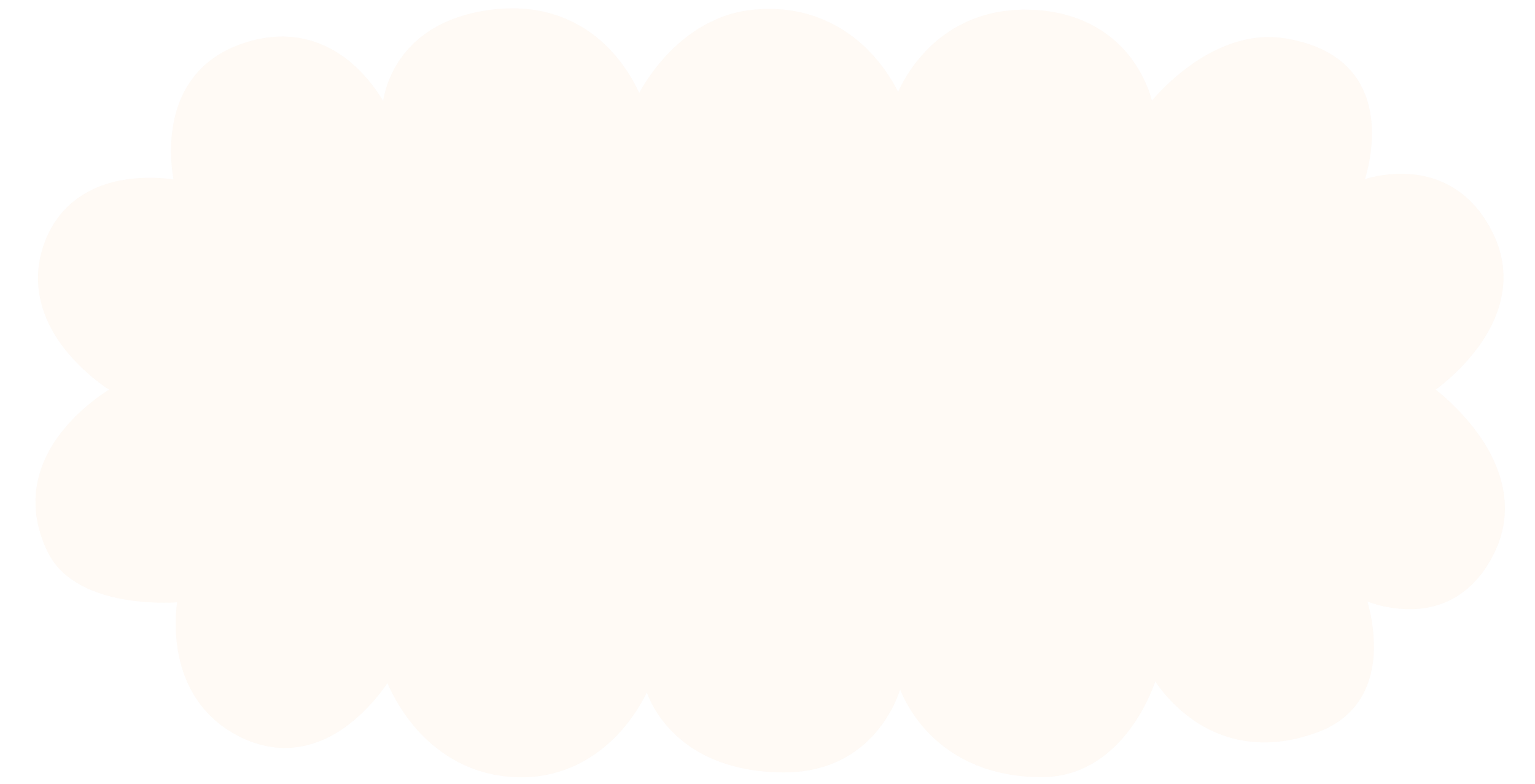 Tiết 2
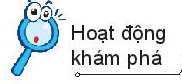 1. Nói tên hoạt động sản xuất công nghiệp trong mỗi hình và cho biết hoạt động đỏ làm ra sản phẩm gì.
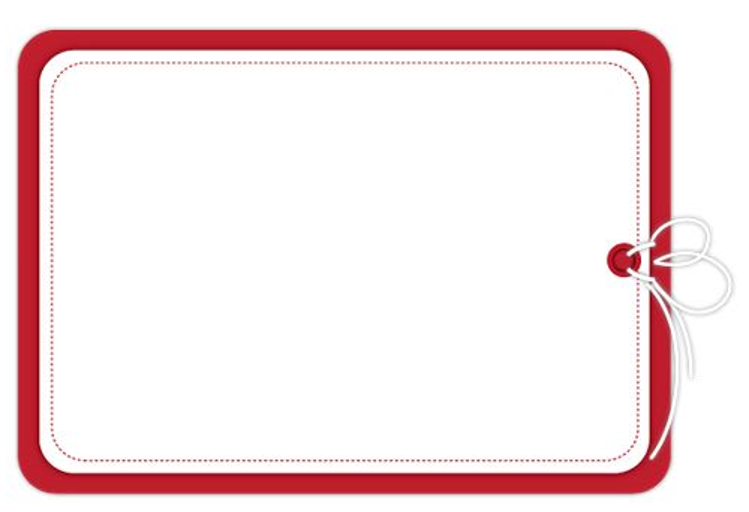 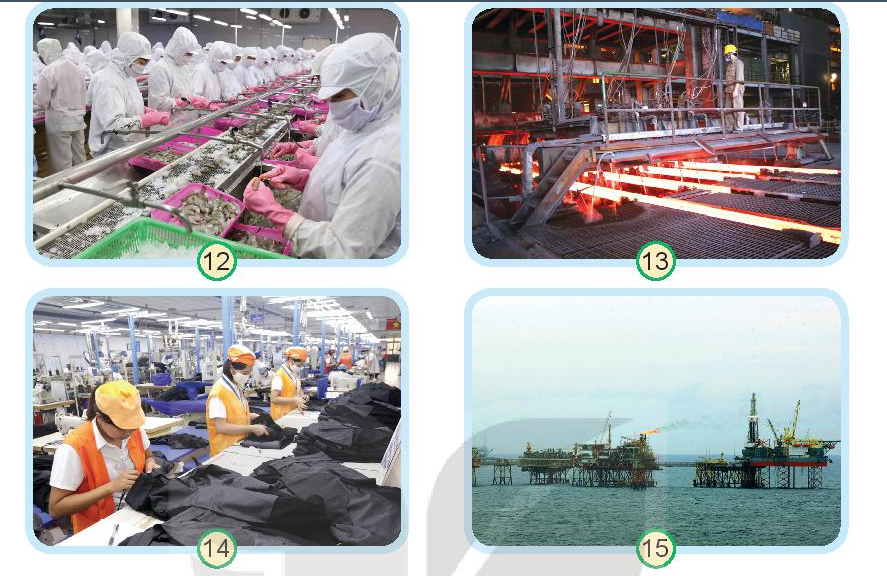 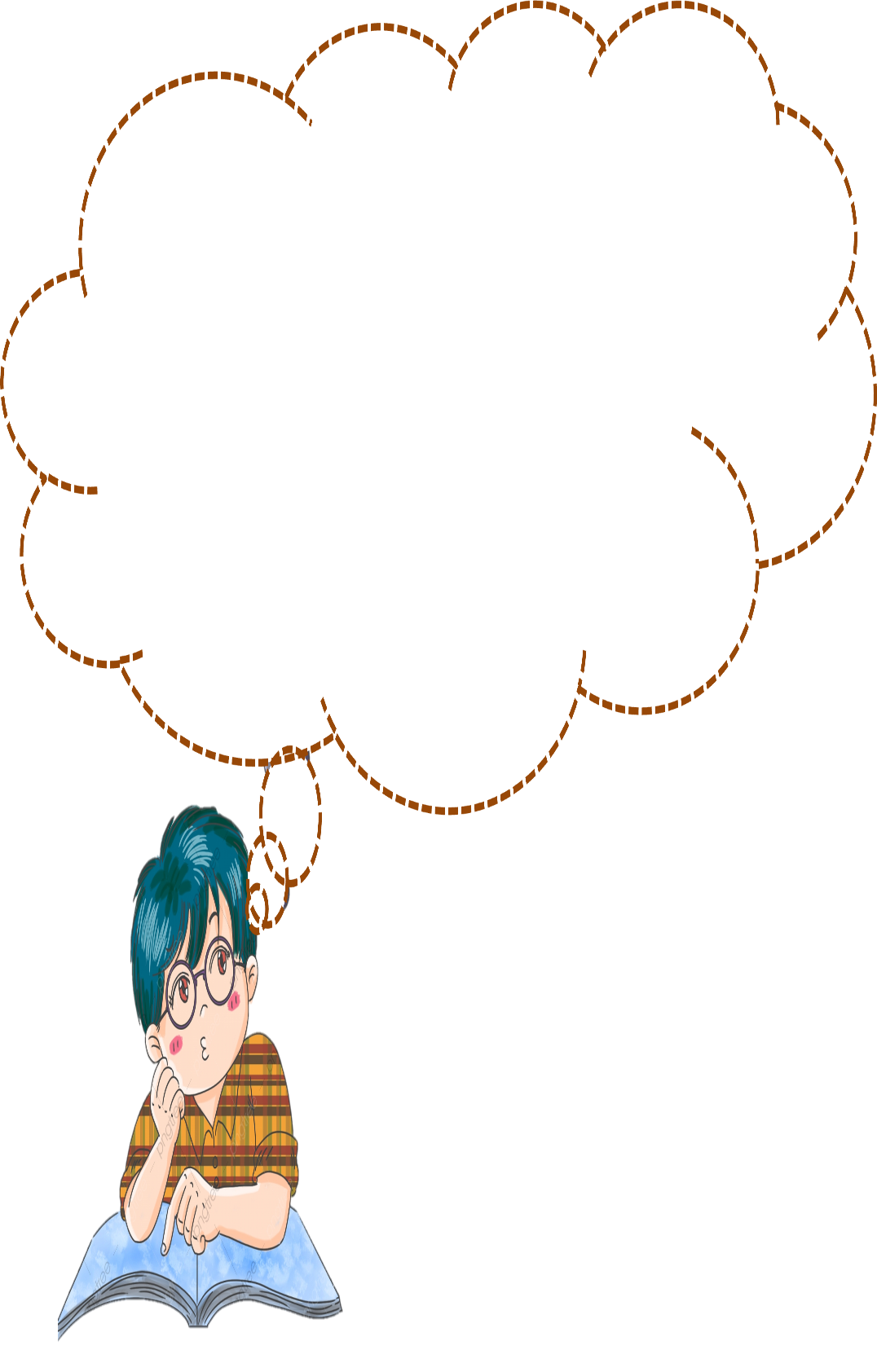 Thảo luận cặp đôi
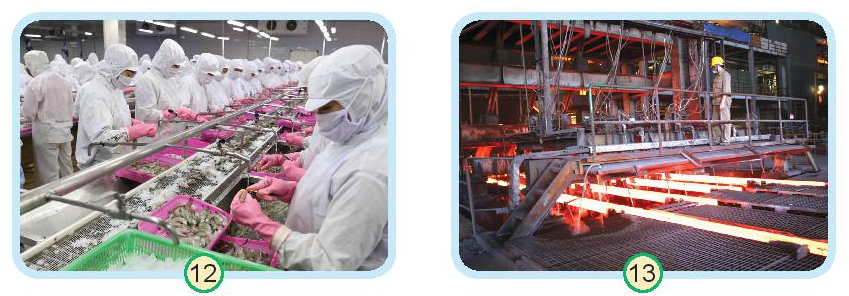 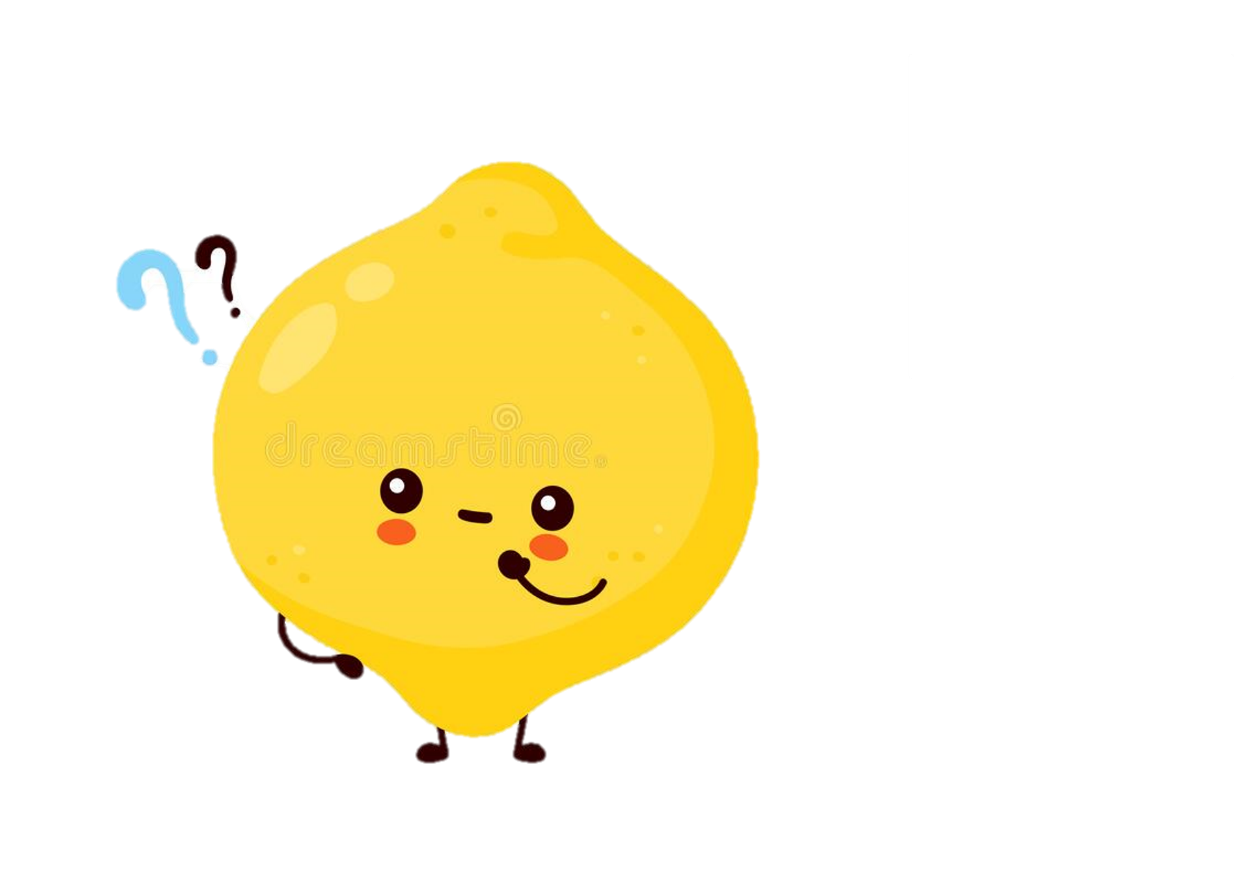 Hình 12: Chế biến thực phẩm. 
Làm ra các sản phẩm đóng hộp
( tôm,thịt, cá… )
Hình 13: Sản xuất gang thép.
 Làm ra các sản phẩm sắt ,thép…
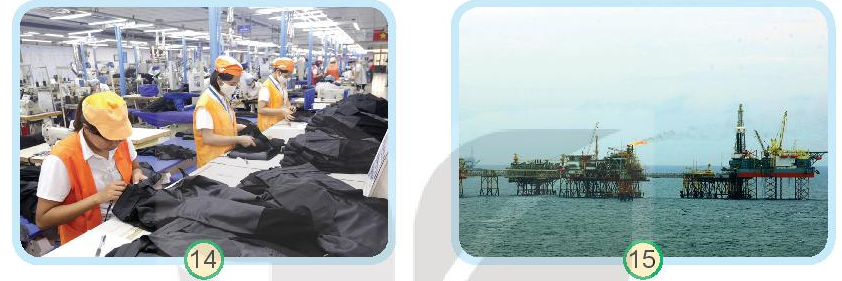 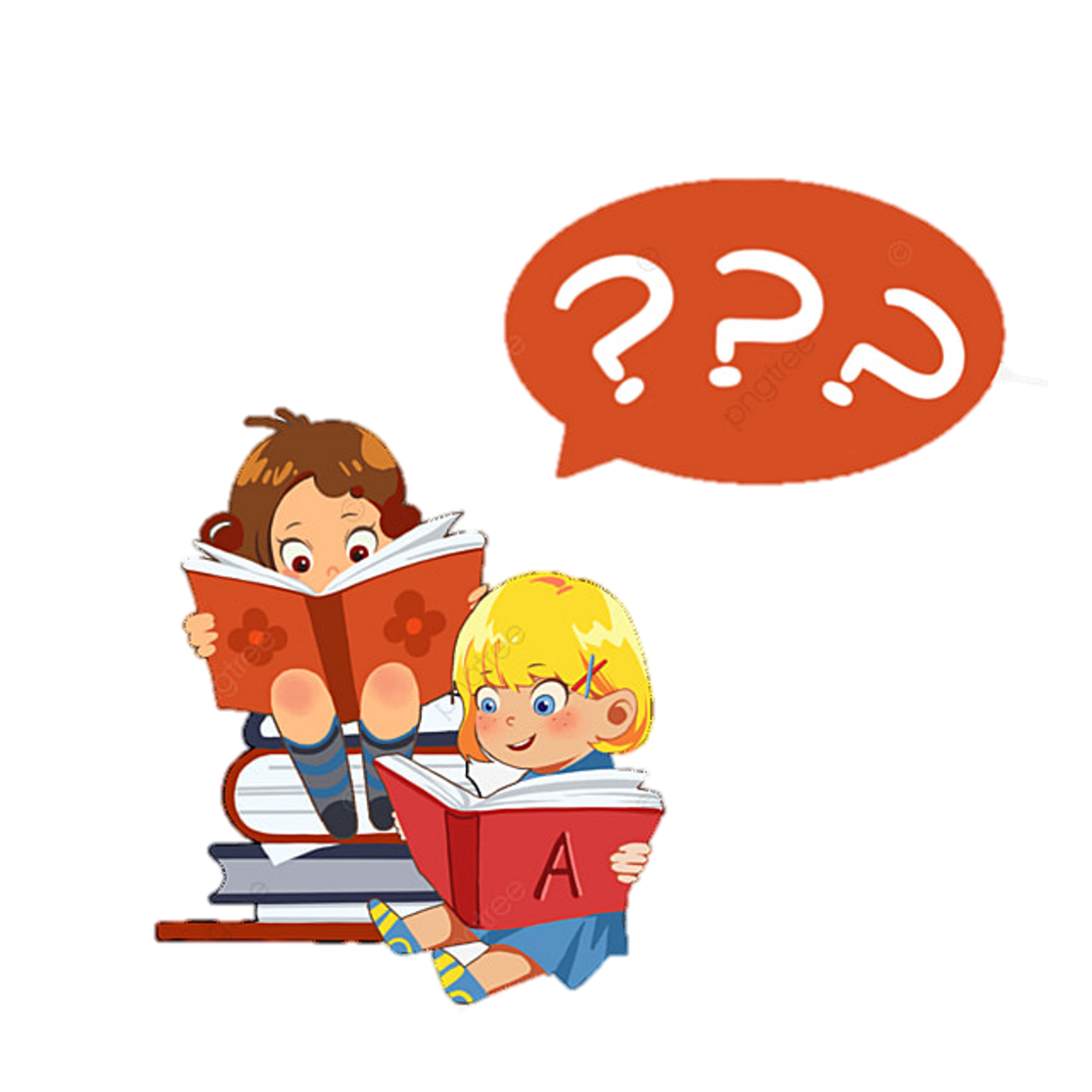 Hình 14: Dệt may. 
Làm ra vải,quần áo.
Hình 15: Khai thác dầu mỏ. 
Làm ra dầu thô.
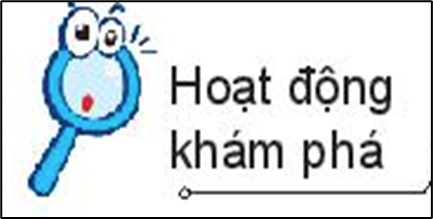 2. Quan sát các hình và nêu ích lợi của hoạt động sản xuất công nghiệp:
Em hãy nêu tên các sản phẩm trong hình ?
Những sản phẩm đó mang lại lợi ích gì ?
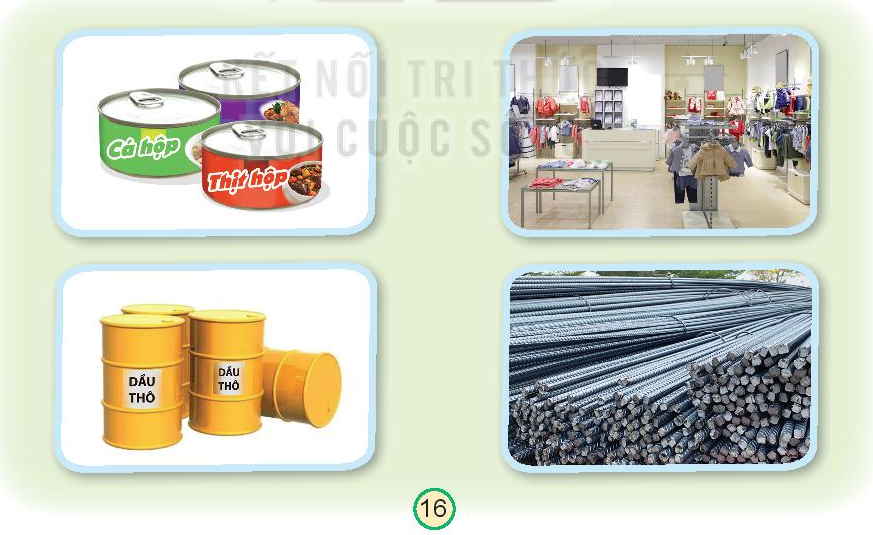 Hoạt động công nghiệp tạo ra nhiều sản phẩm như thực phẩm, đồ dùng, dầu thô, vật liệu,.. phục vụ cho cuộc sống con người.
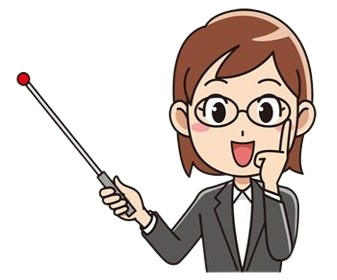 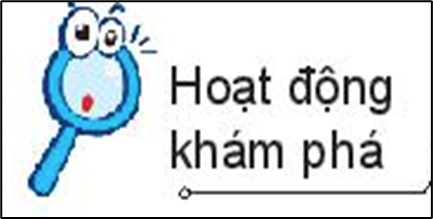 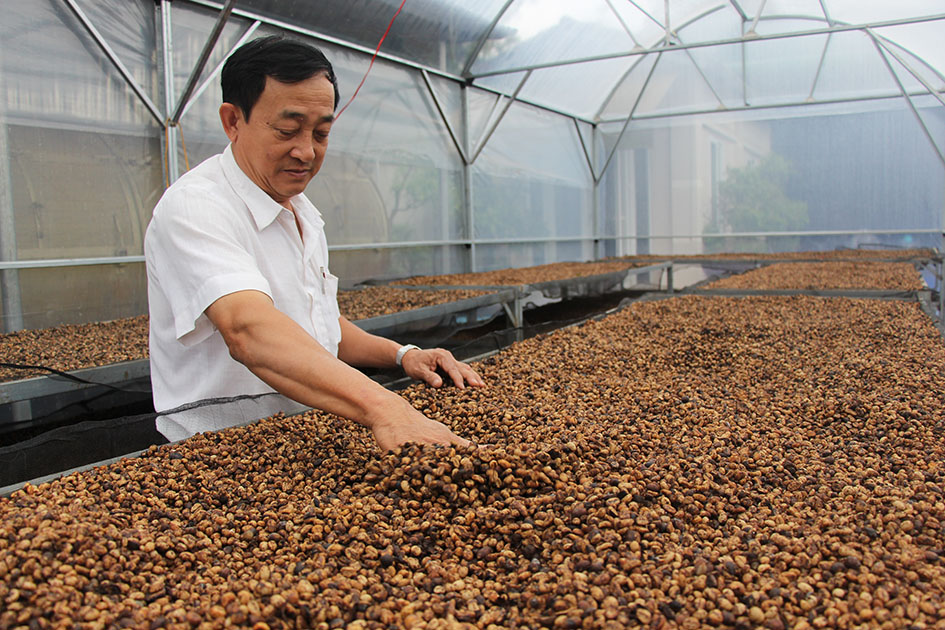 3. Kể tên một số hoạt động sản xuất công nghiệp khác mà em biết  Nói tên sản phẩm của các hoạt động sản xuất đó .
*Một số hoạt động sản xuất công nghiệp khác như :
- Sản xuất hàng tiêu dùng: sản xuất giày dép, ….
- Chế biến lương thực, thực phẩm: Chế biến cà phê, chè,…
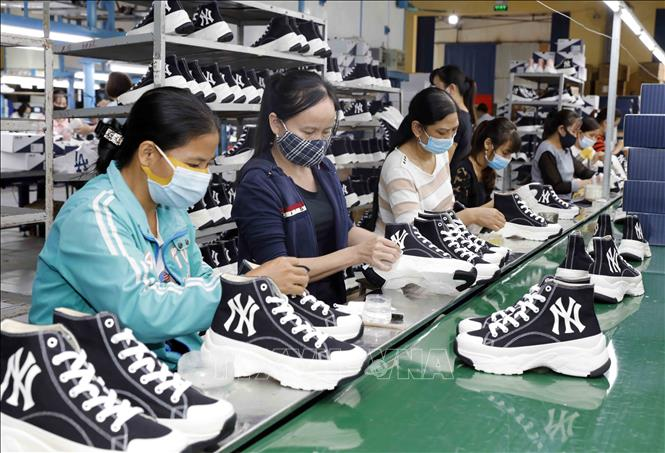 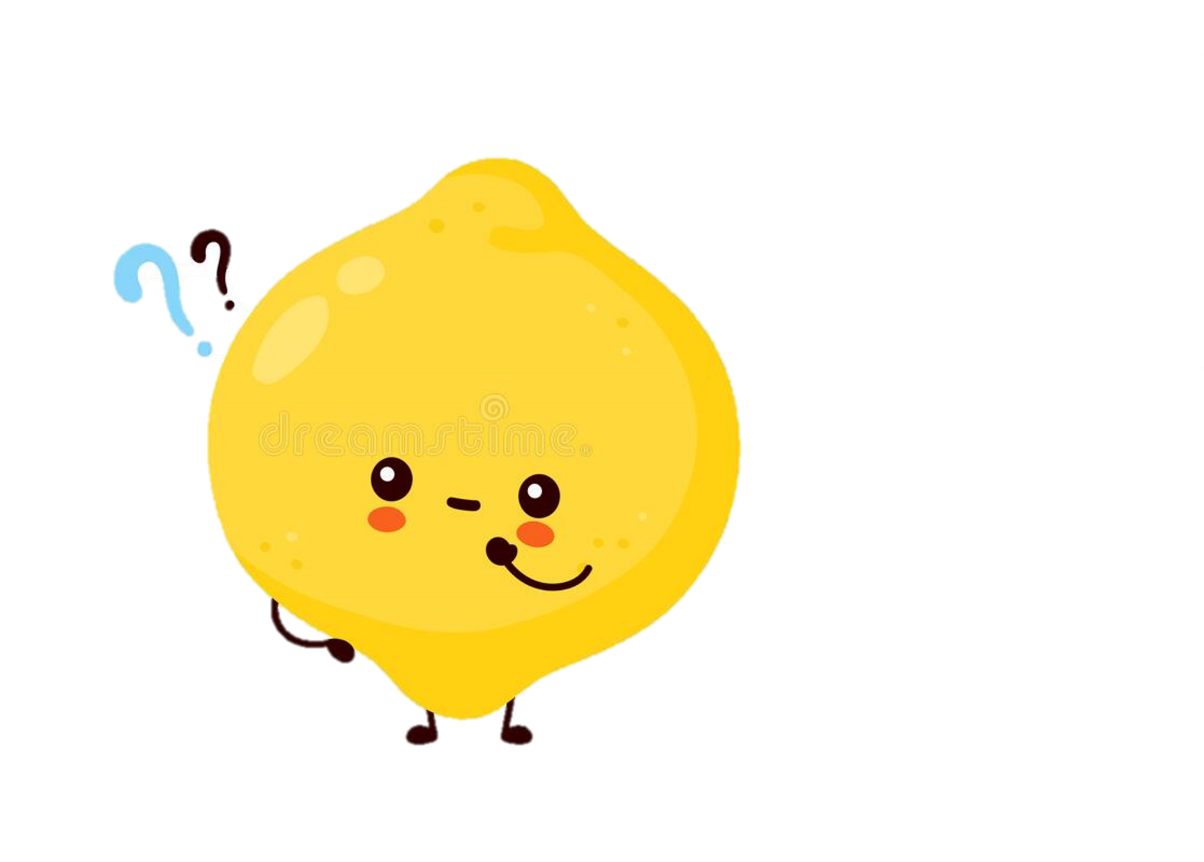 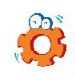 Chia sẻ một số hoạt động sản xuất công nghiệp ở địa phương em theo gợi ý sau:
- Tên và sản phẩm của hoạt động sản xuất công nghiệp.
- Ích lợi của hoạt động sản xuất đó.
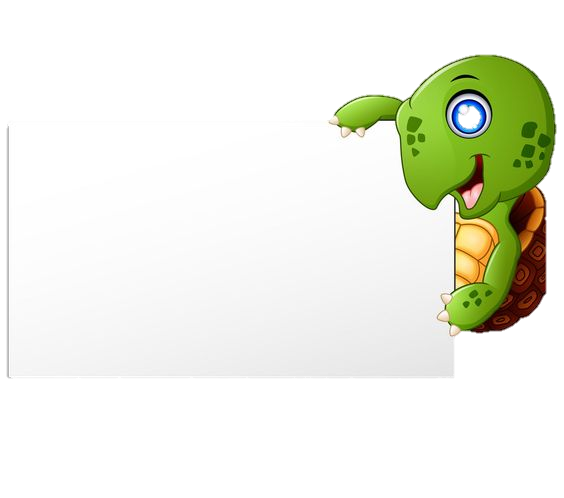 Làm việc cá nhân/ cặp đôi
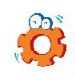 Chia sẻ một số hoạt động sản xuất công nghiệp ở địa phương em theo gợi ý sau:
- Tên và sản phẩm của hoạt động sản xuất công nghiệp.
- Ích lợi của hoạt động sản xuất đó.
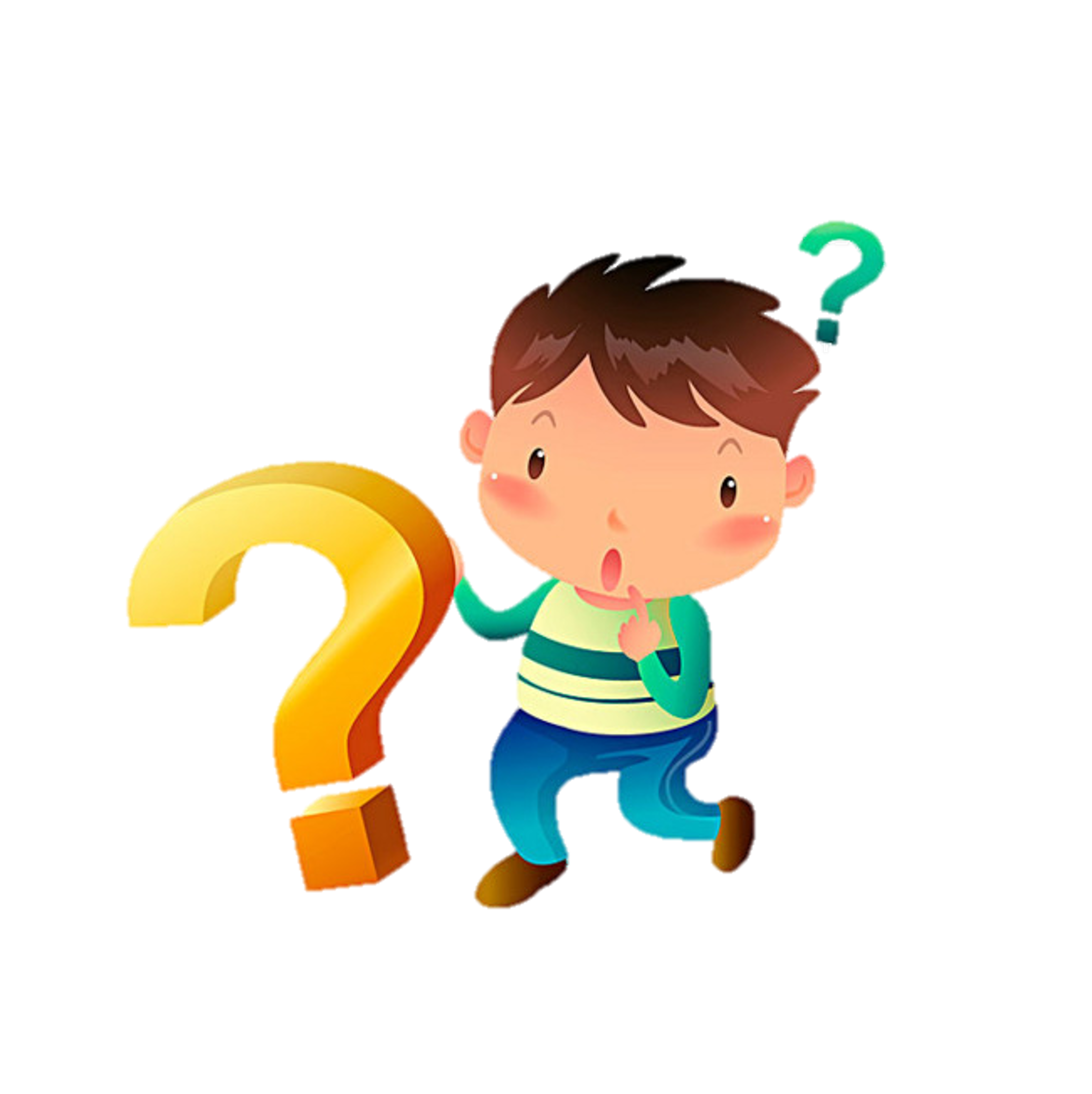 - Phục vụ nhu cầu may mặc và sinh hoạt của người dân.
Vải, quần áo,…
May mặc
- Vật liệu xây dựng phục vụ nhu cầu xây dựng của người dân.
Sản xuất vật liệu xây dựng
Làm ngói
- Phục vụ nhu cầu sinh hoạt của người dân, xuất khẩu.
Chế tạo máy móc, thiết bị
Ô tô, xe máy
2. Em sẽ nói và làm gì khi gặp tình huống sau? Vì sao?
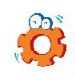 Nếu là em, em sẽ nói và làm gì để tiêu dùng tiết kiệm, bảo vệ môi trường ?
Hai bạn trong hình đang nói và làm gì ?
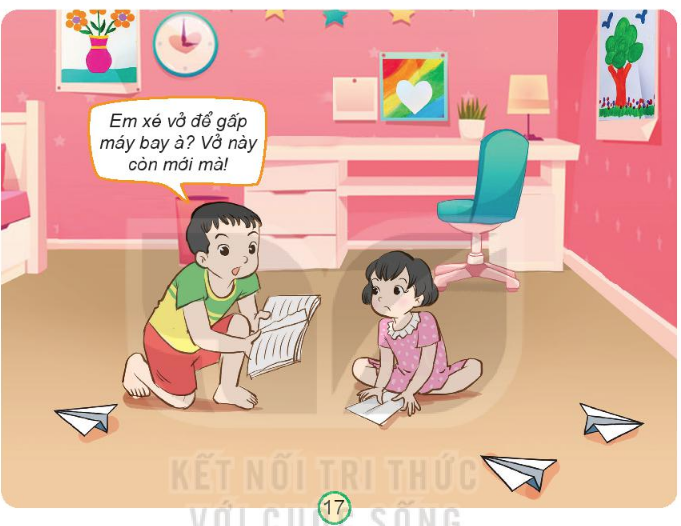 Em sẽ nhắc nhở em gái không được xé vở còn mới để gấp máy bay vì như thế rất lãng phí.
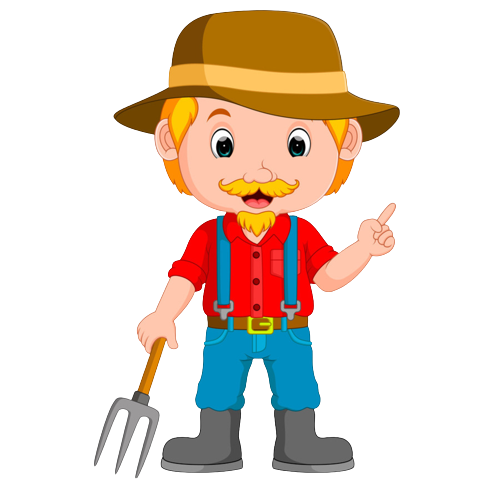 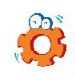 3. Nói những việc nên làm khác để tiêu dùng tiết kiệm, bảo vệ môi trường.
- Không lấy quá nhiều đồ ăn khi đi ăn quán.
- Tái chế các sản phẩm cũ.
- Chỉ mua những đồ thực sự cần thiết
- Tắt điện khi không sử dụng.
- Sử dụng lại quần áo cũ của anh chị…..
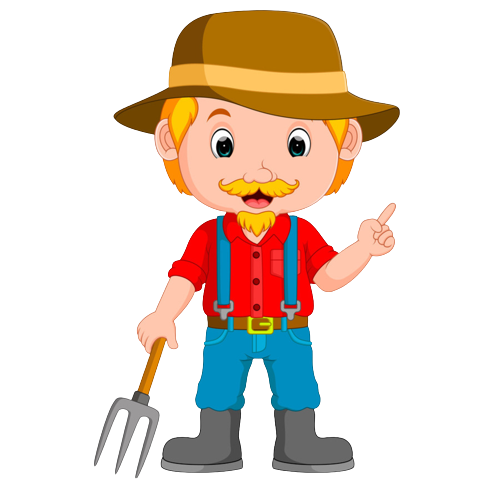 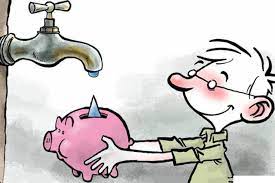 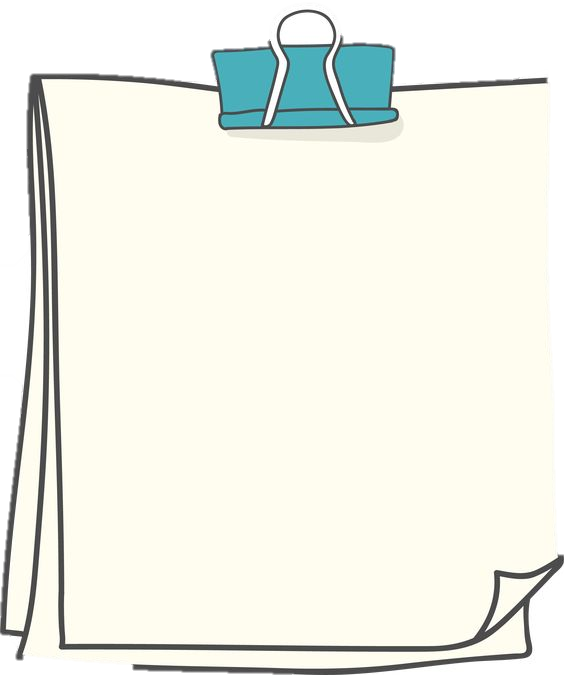 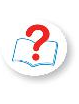 Thông tin
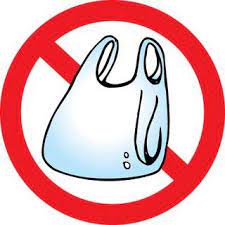 Một số việc cần làm để tiêu dung tiết kiệm, bảo vệ môi trường như: Sử dụng tiết kiệm thức ăn, đồ uống, đồ dùng,… ở trong nhà; sử dụng điện, nước,… tiết kiệm; tái chế, tái sử dụng; hạn chế túi ni – long,…
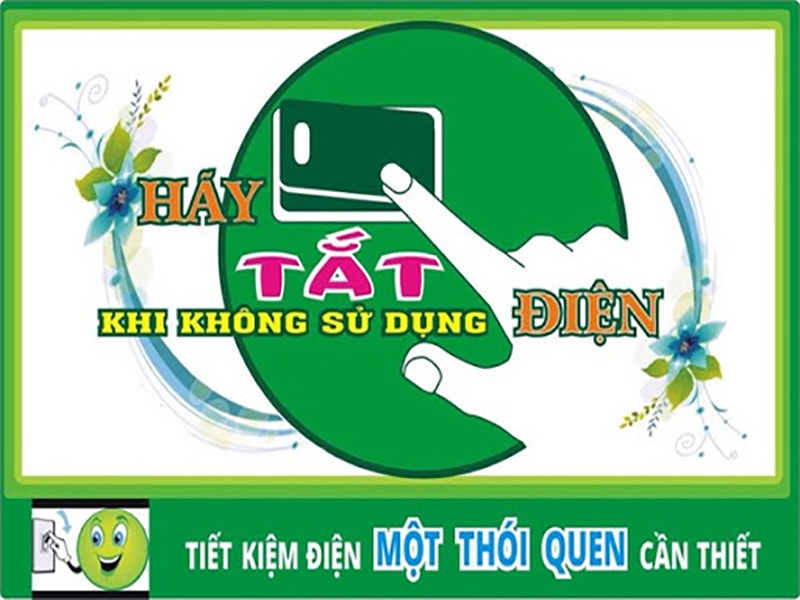 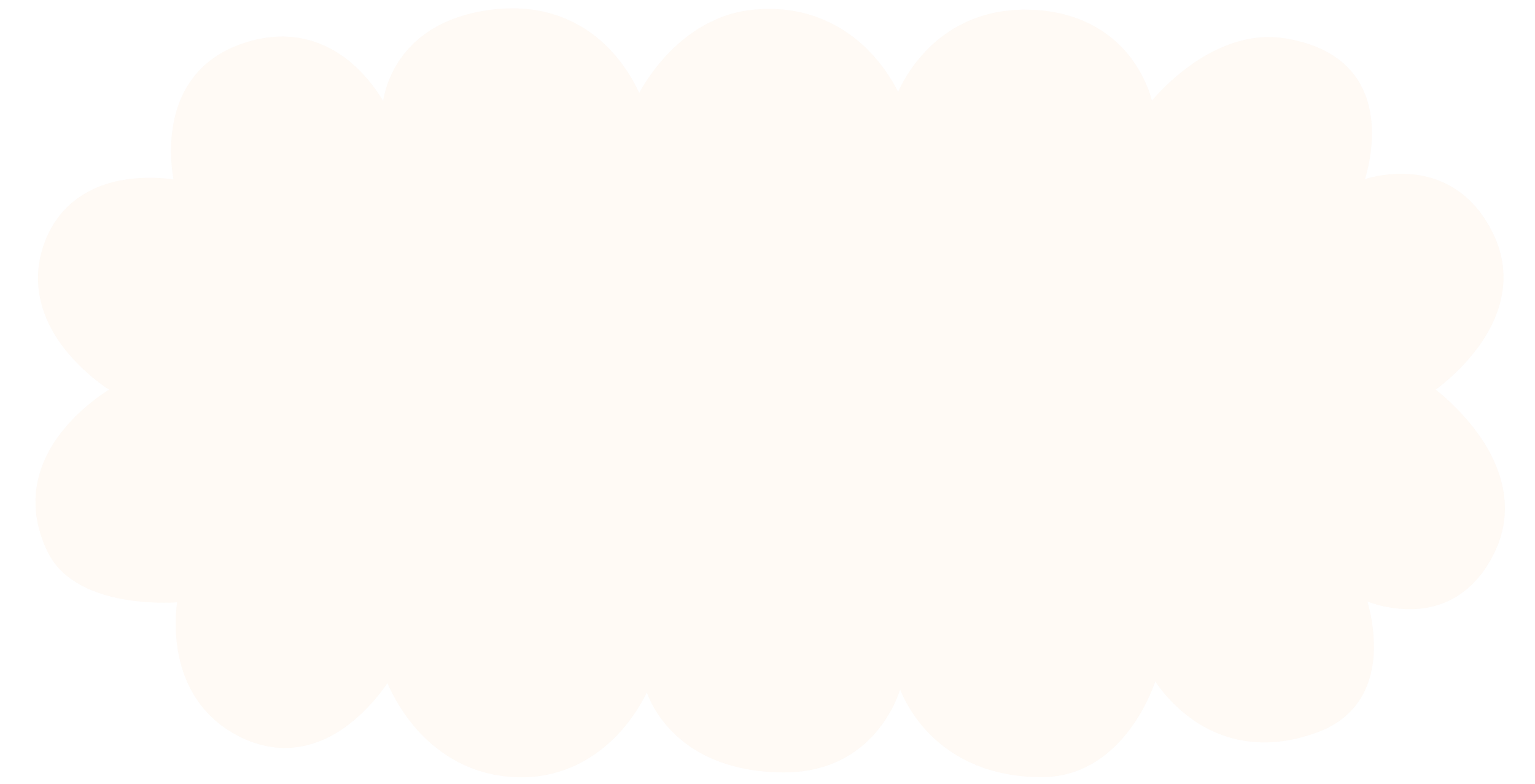 Tiết 3
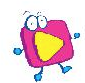 1. Giới thiệu một số sản phẩm thủ công hoặc công nghiệp ở địa phương mà em sưu tầm được.
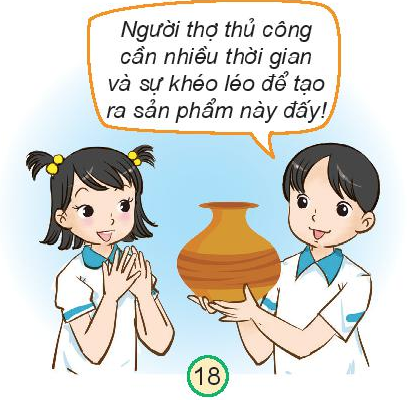 Làm việc theo nhóm/ tổ
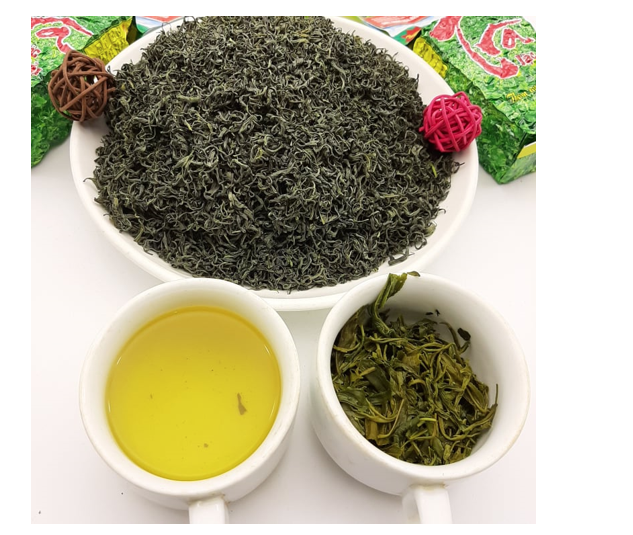 Giới thiệu sản phẩm
Khi nói đến Thái Nguyên, nơi được người ta mệnh danh “Thái Nguyên đệ nhất danh trà”. Đó chính là đặc sản chè Thái Nguyên. Chè Thái Nguyên được trồng ở khắp nơi trong tỉnh. Nhưng nổi tiếng thơm ngon nhất phải kể đến vùng Tân Cương. Nằm cách trung tâm thành phố Thái Nguyên khoảng 13km về phía Tây. Vùng Chè Tân Cương Thái Nguyên là vùng đất bán sơn địa, cảnh quan thiên nhiên đẹp mắt, nơi sản sinh ra nhiều loại Chè Thái Nguyên ngon như Chè Đinh, Tước Thiệt (nõn tôm), Long Đình(móc câu), Thượng Hạng… Chè có rất nhiều giá trị và giá trị kinh tế. Với thói quen dùng chè và việc các quán đồ uống xuất hiện ngày càng nhiều, cây chè ngày càng có giá trị và được chú trọng phát triển.
2. Vẽ tranh hoặc viết thông điệp về sự cần thiết phải tiêu dùng tiết kiệm, bảo vệ môi trường và chia sẻ với những người xung quanh.
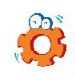 Gợi ý :
Các em hãy vẽ tranh với thông điệp “Hãy tiết kiệm điện” ?
Làm việc theo nhóm
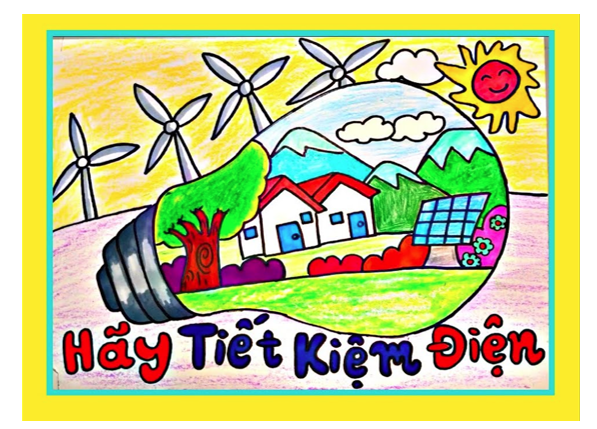 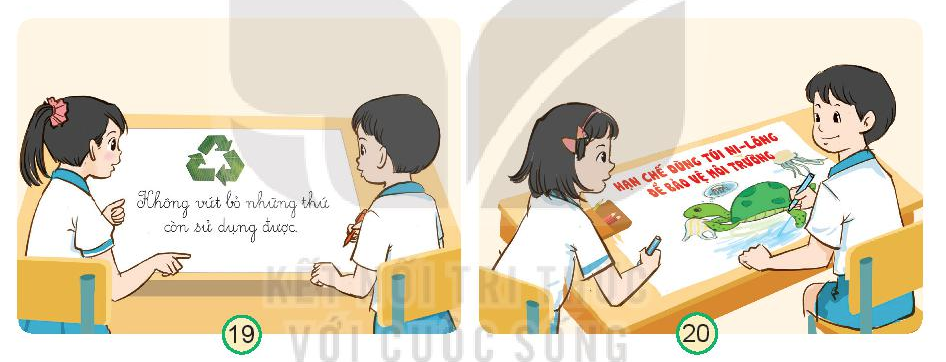 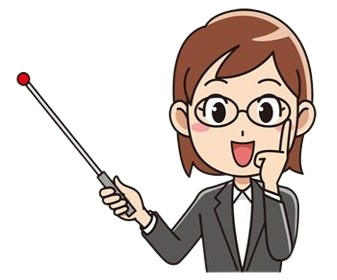 Kết luận
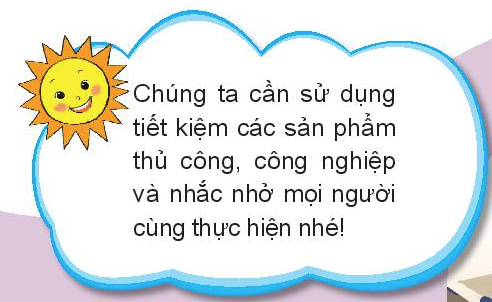 Nếu là em, em có học dệt vải không ? Vì sao ?
Em có suy nghĩ gì về câu nói của bạn nhỏ trong hình?
Những người trong hình đang nói và làm gì ?
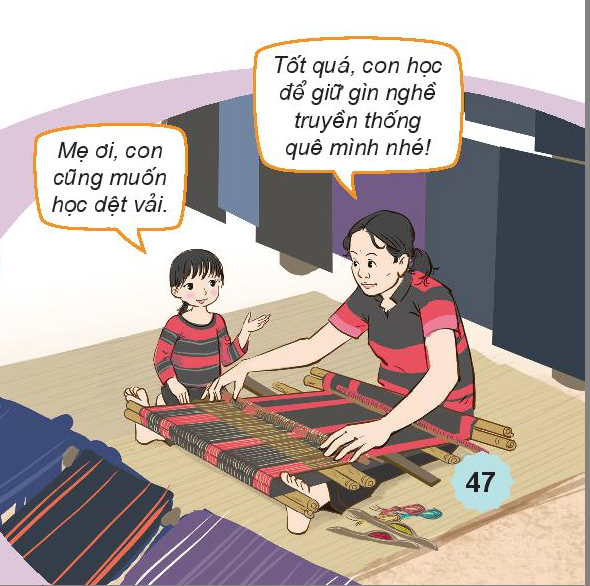 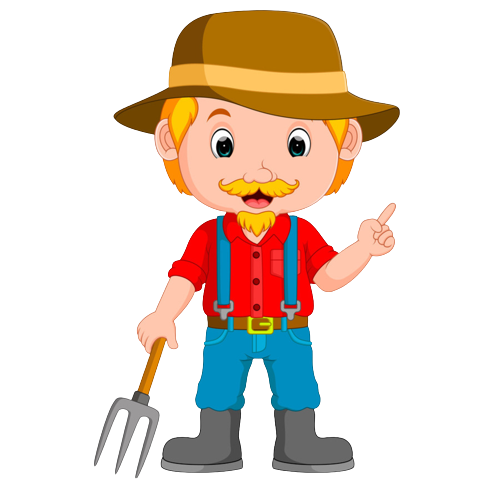 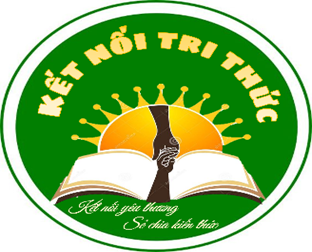 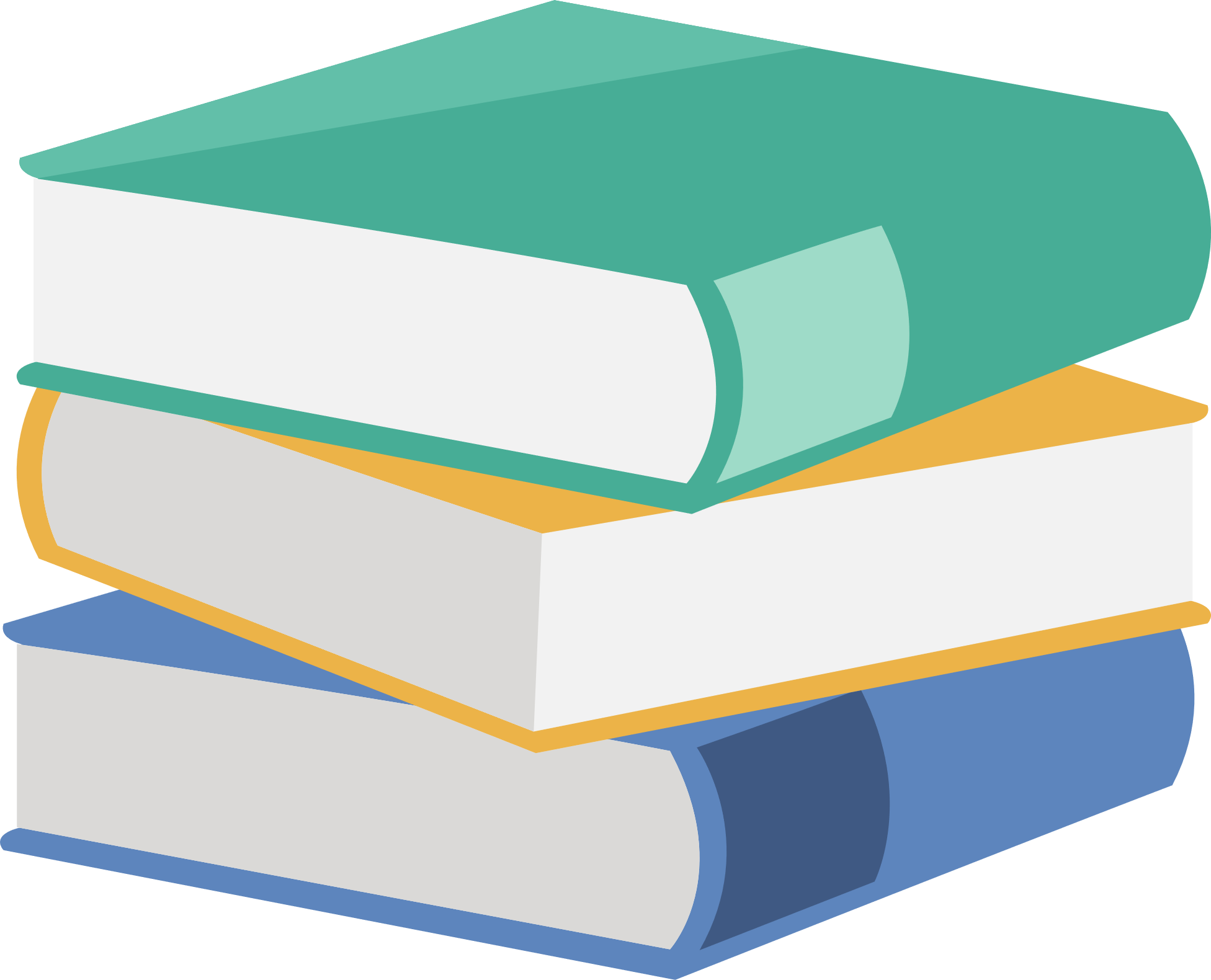 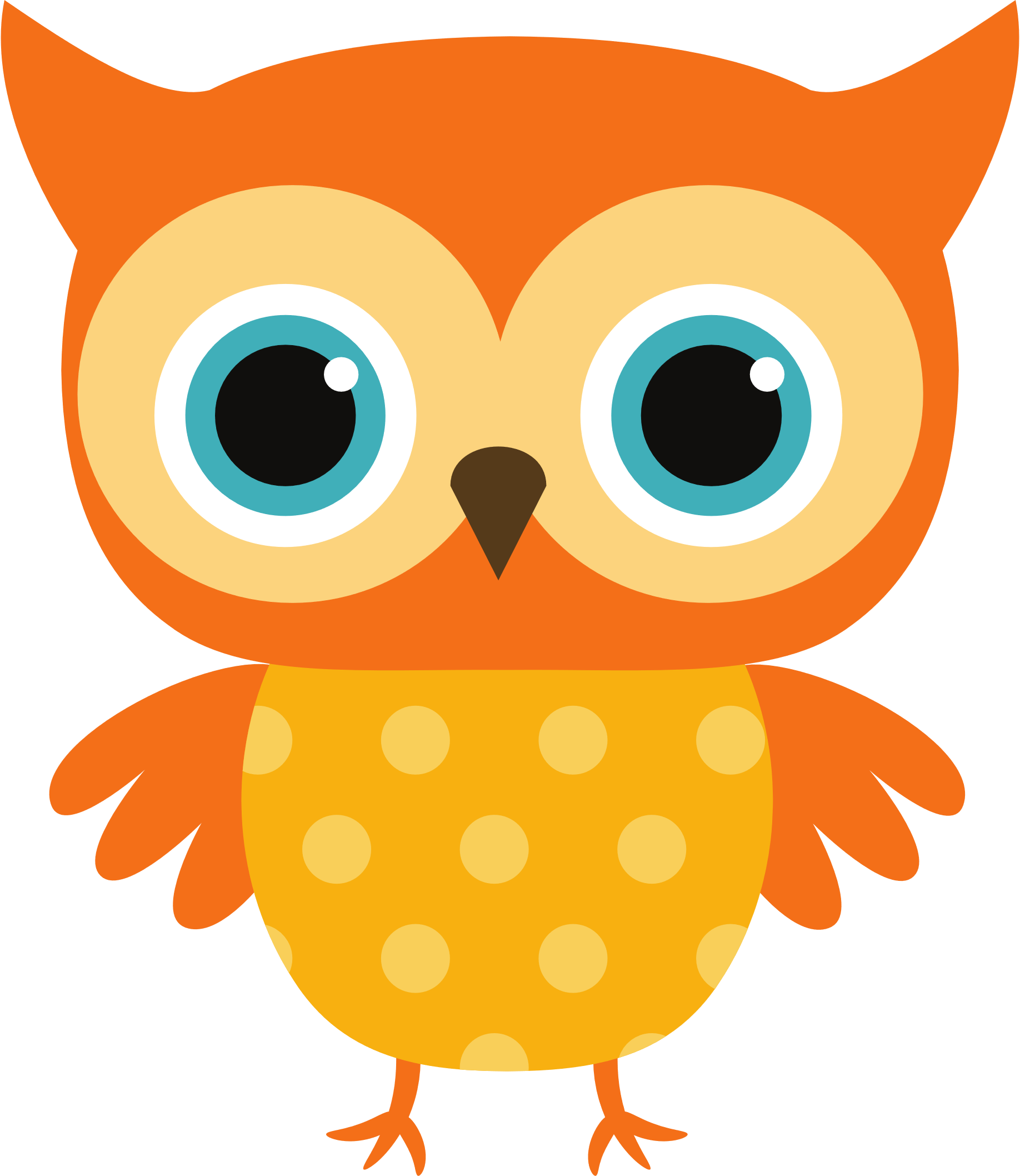 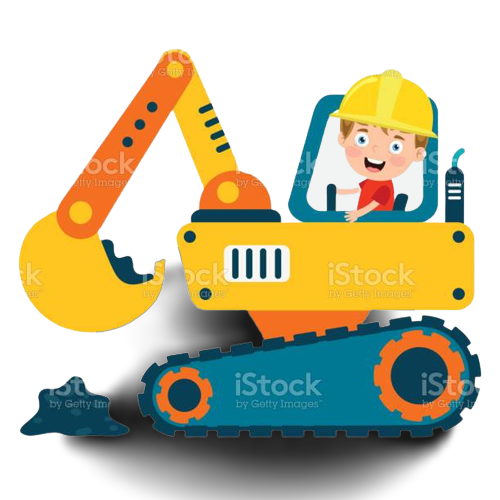 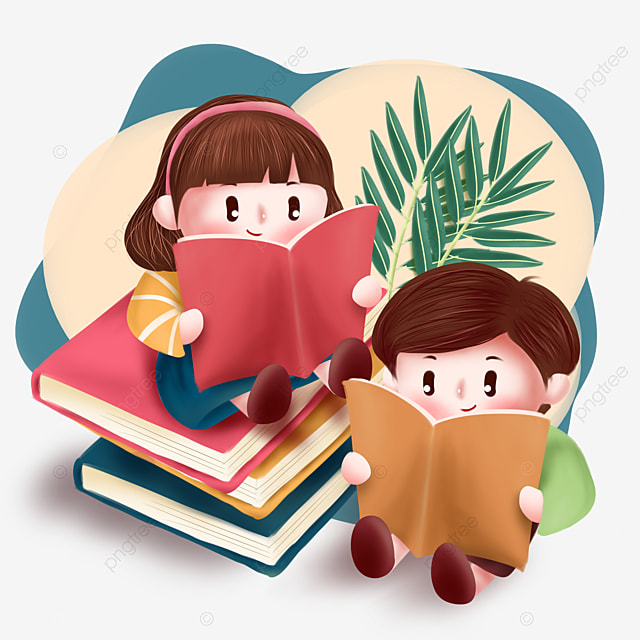 Hẹn gặp lại các em!